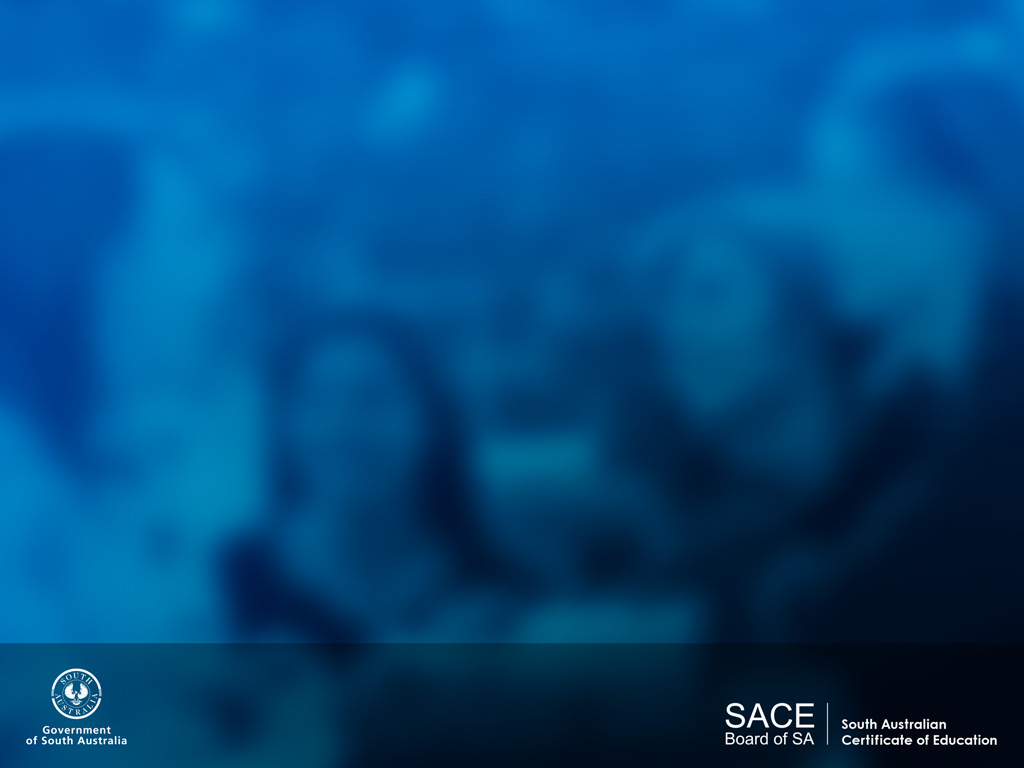 Integration of Australian CurriculumEnglish ImplementationWorkshops
Term 3, 2015
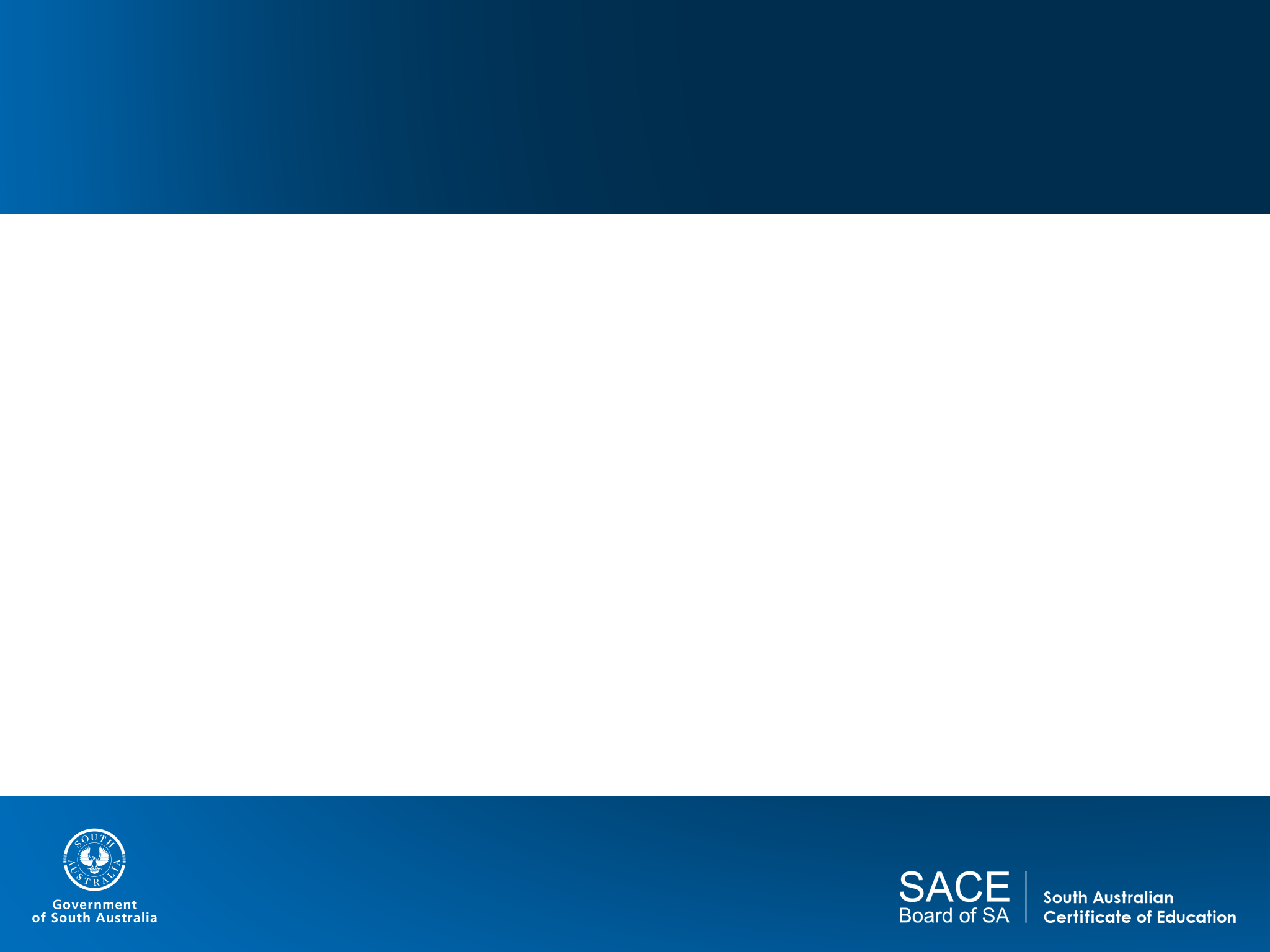 English Subjects
There are no prerequisites for Stage 2 English subjects however, the most common pathways are likely to be:
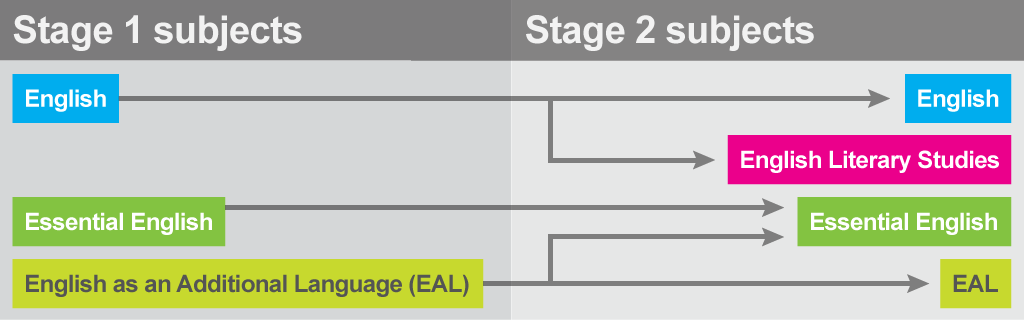 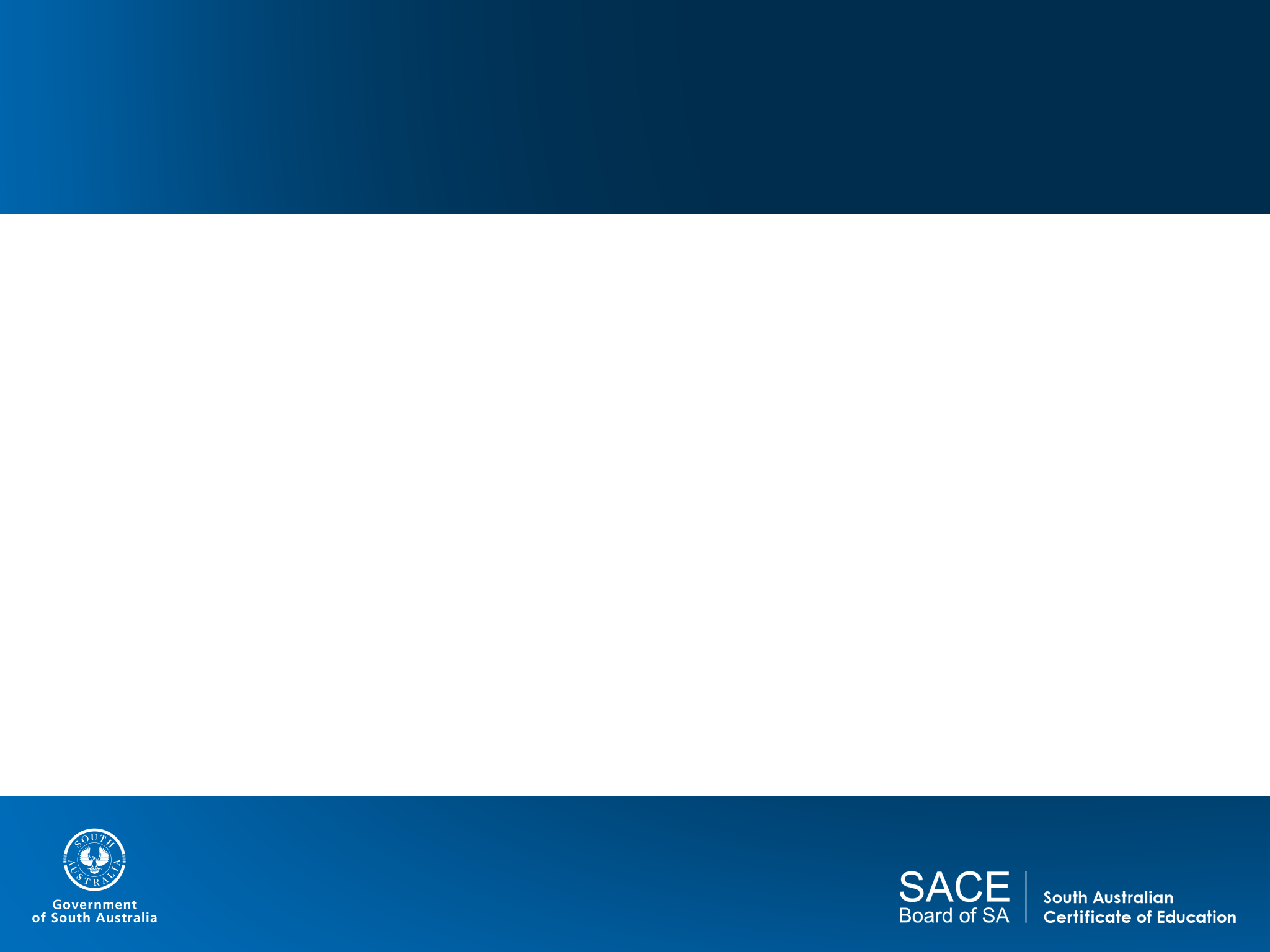 Capabilities
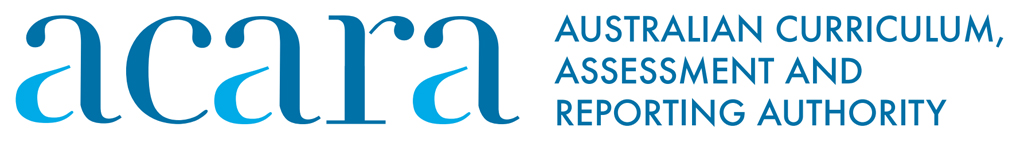 Australian Curriculum capabilities 
Focus on literacy and 
critical and creative thinking in English
intercultural understanding in English as an Additional Language
personal and social capability in Essential English.
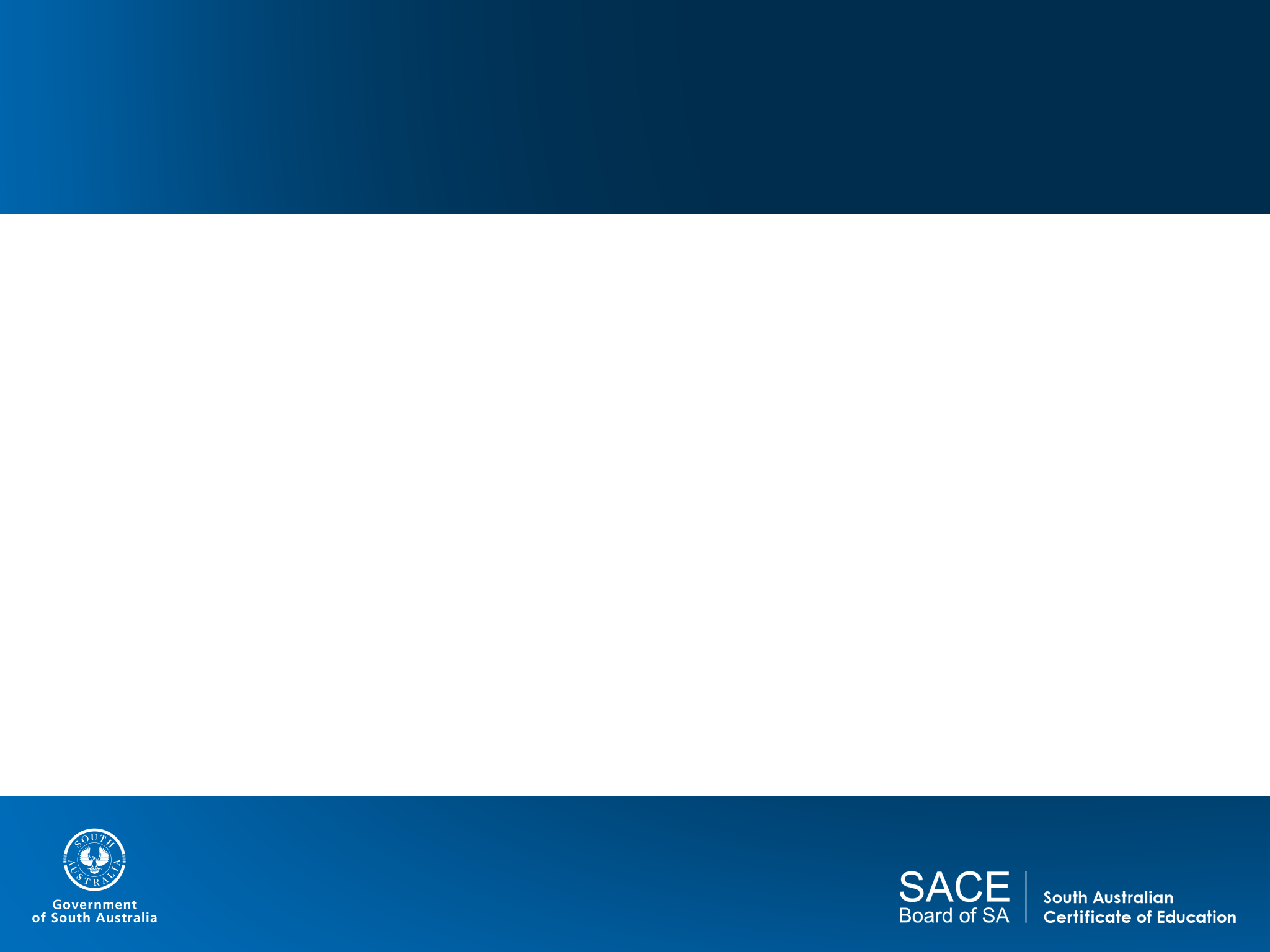 Stage 1 Assessment Tasks
Maximum of 4 assessment tasks for a 10-credit subject.
Maximum of 8 assessment tasks for a 20-credit subject.
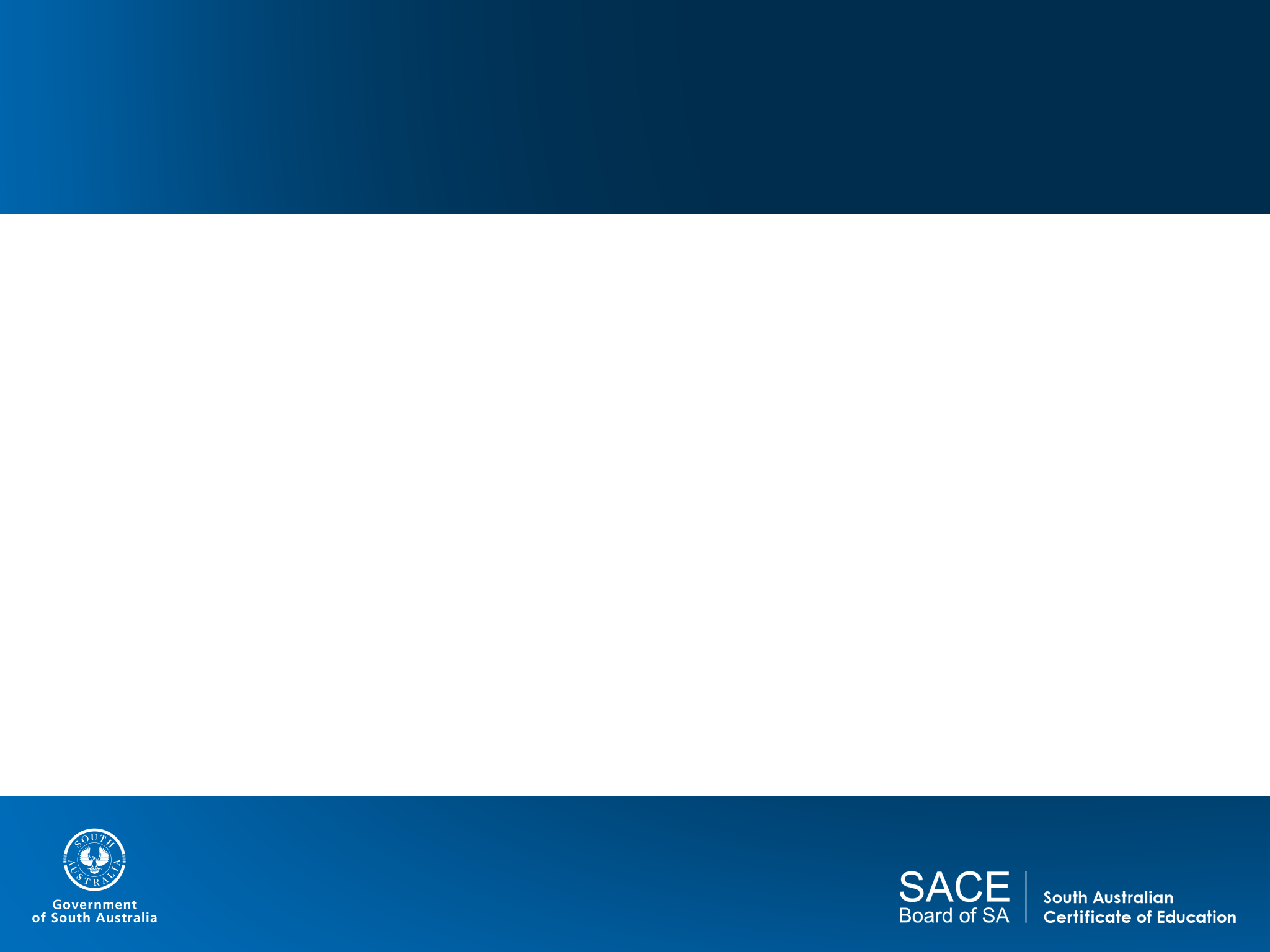 Performance Standards
Generally clearer across all subjects.
Consolidation of assessment design criteria in English and English Literary Studies as communication is covered in application.
Knowledge and understanding replaced with comprehension in Essential English and English as an Additional Language.
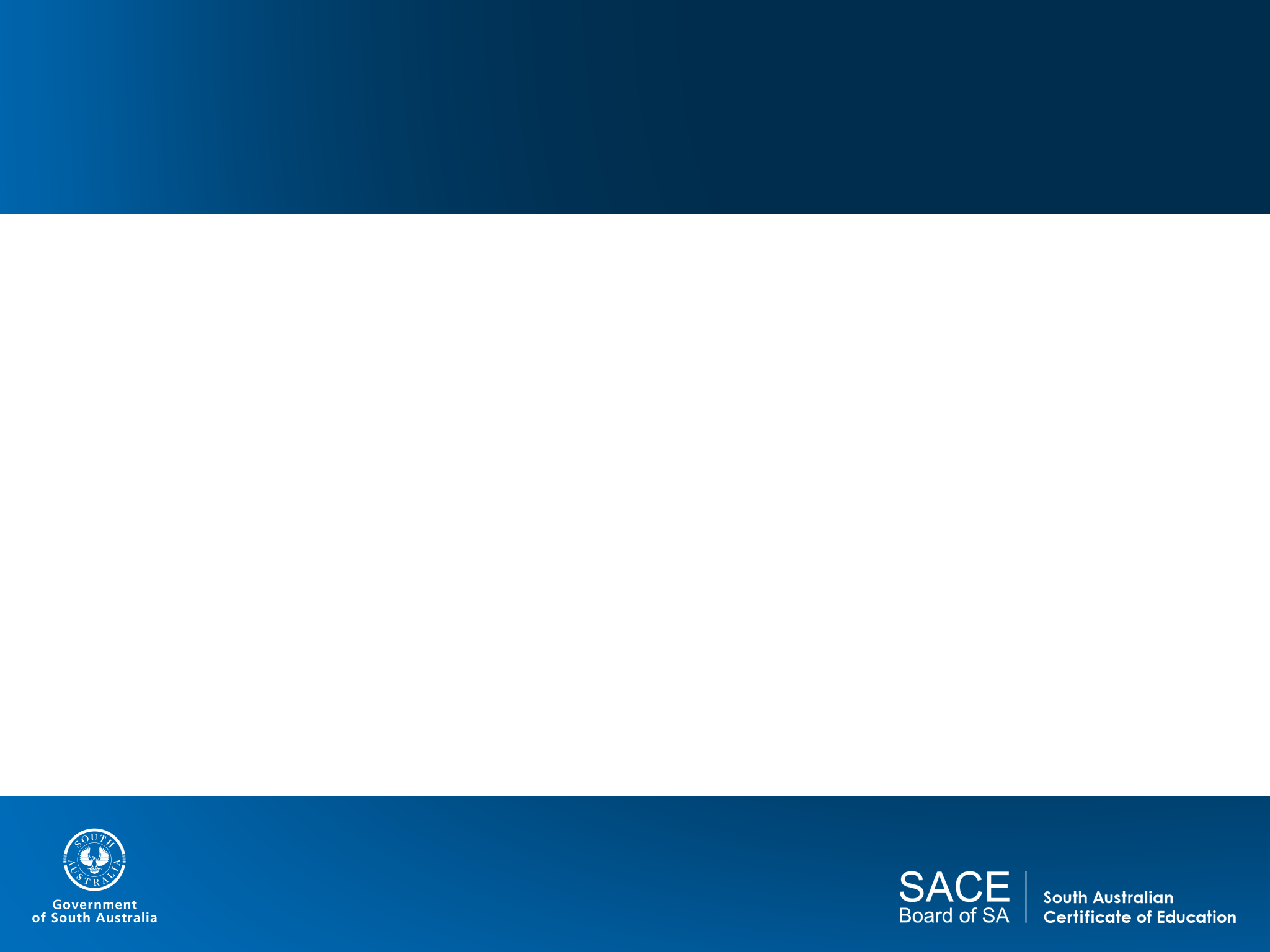 Common Glossary
Glossary – consistent use of terms across subjects e.g.
language features (features that support meaning – e.g. sentence structure or camera shot)
conventions (an accepted practice – e.g. structure of an essay)
stylistic features (aspects of texts that affect meaning – e.g. an author’s style).
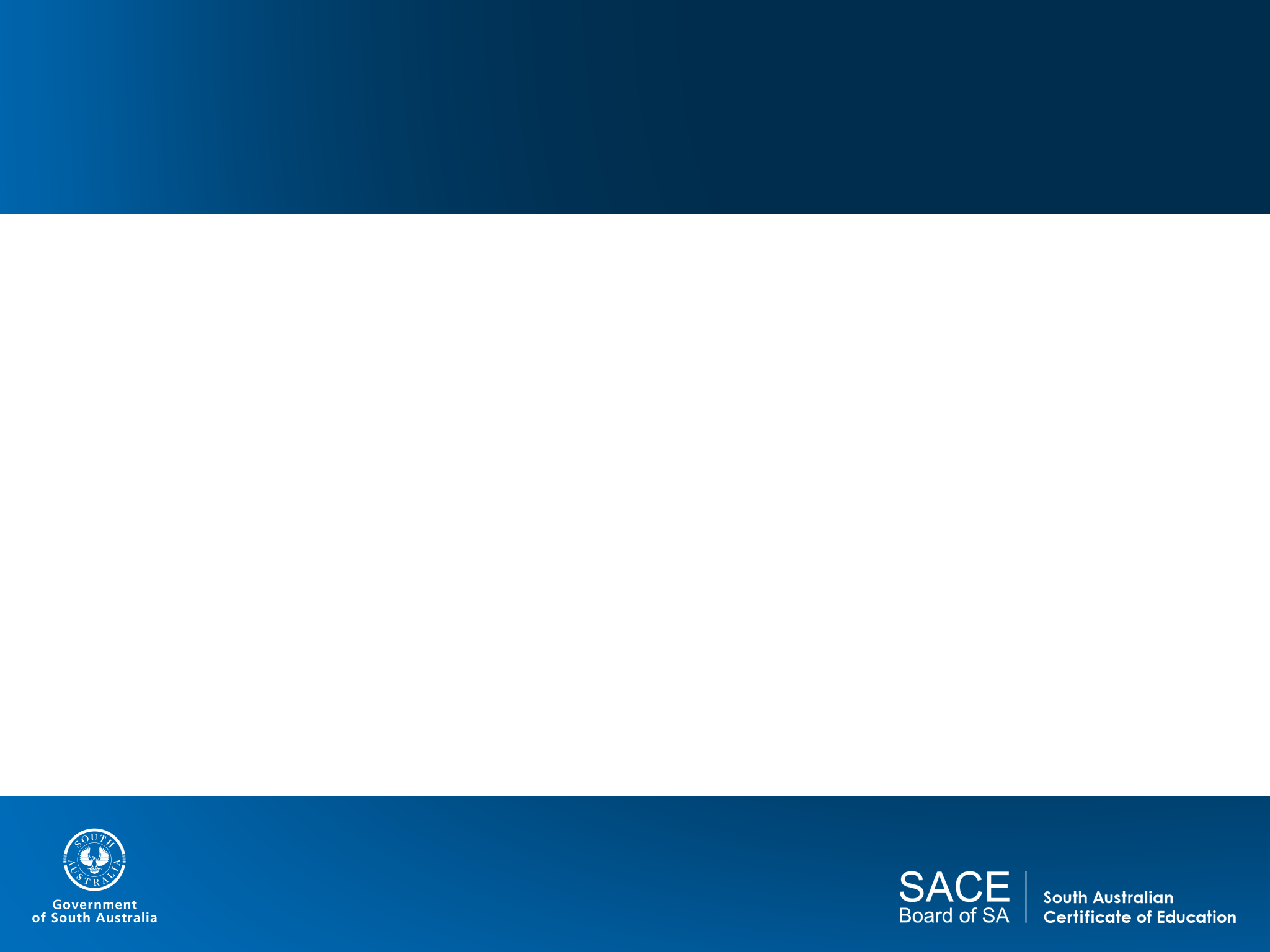 Text Lists
Addition of text lists
prescribed for Stage 2 English Literary Studies but recommended for other subjects
one combined list for Stage 1 and Stage 2. 
Texts on lists should
be recognised as having enduring social and artistic value or attracting contemporary attention
be suitable for a wide range of students
allow students to gain pleasure from their reading experience 
reflect current community standards and expectations
reflect the cultural diversity of the Australian community
explore affirming perspectives.
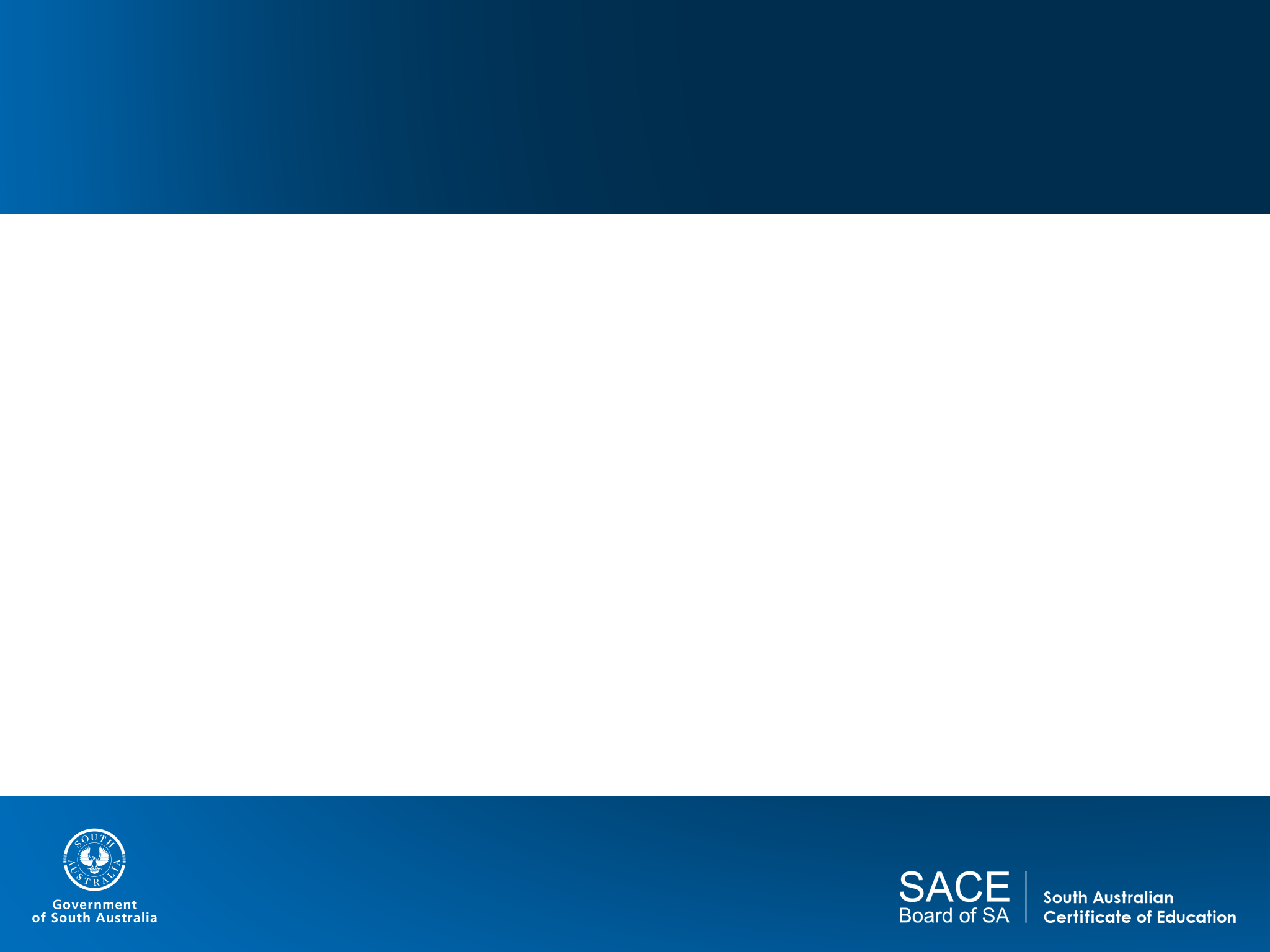 Stage 1 English
Learning requirements – some wording changes to incorporate Australian Curriculum 
3 assessment design criteria – communication incorporated into application, consistent with Stage 2
	knowledge and understanding
	analysis 
	application
Assessment types – at least one of each for 10-credit subject
	responding to texts
	creating texts
	intertextual study.
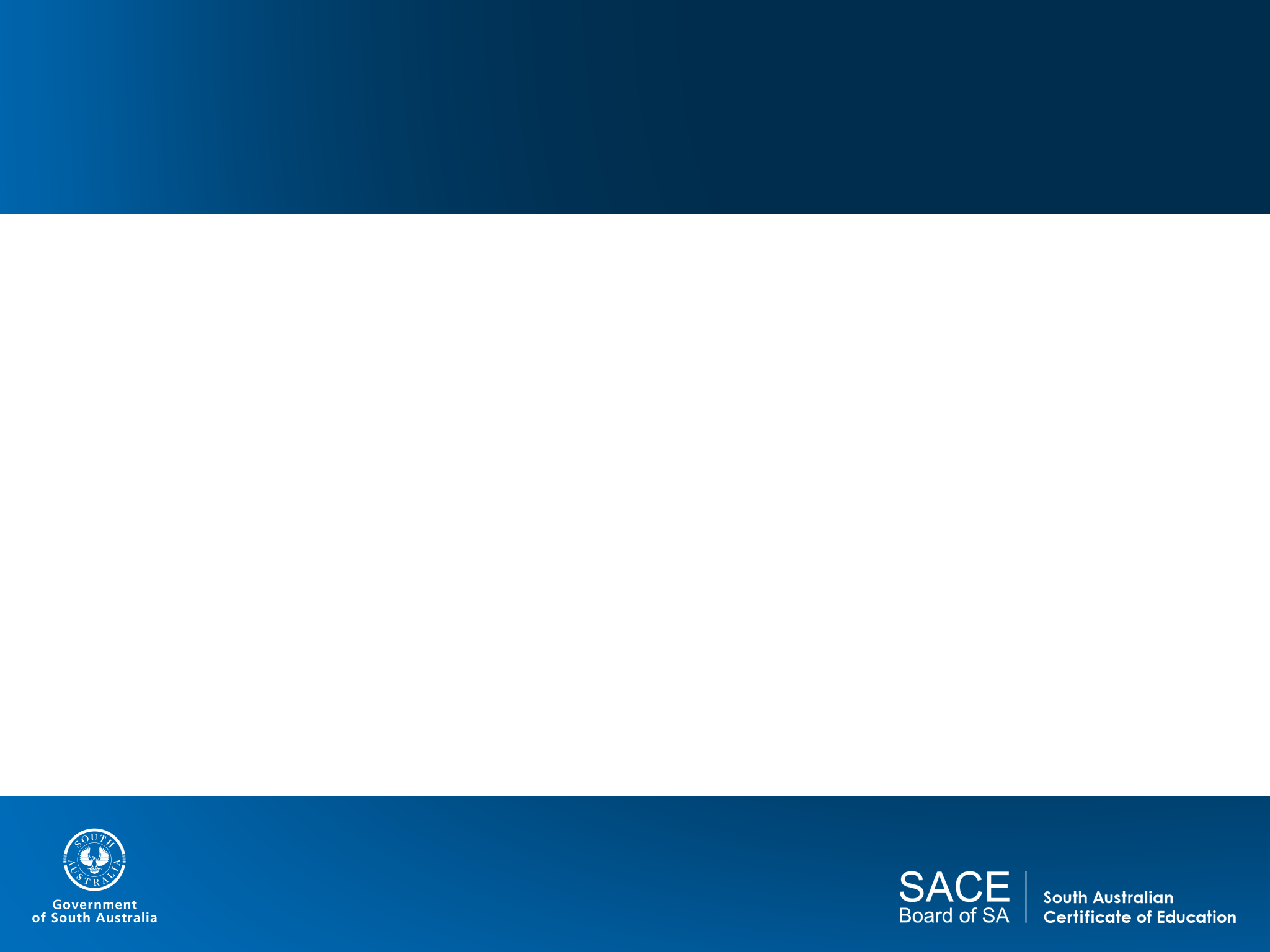 Intertextual Study
Students connect two or more texts in relation to other texts.
Students may 
produce responses to texts or 
create texts 
to demonstrate their understanding of intertextuality.
The responses to text could make intertextual connections between two or more texts e.g.
by the same author
of the same text type 
about a similar idea designed to meet the needs of different audiences 
in different modes (e.g. film and novel).
A created text must be based on a published text and include a writer’s statement. In the writer’s statement students explain how the published text has influenced the created text.
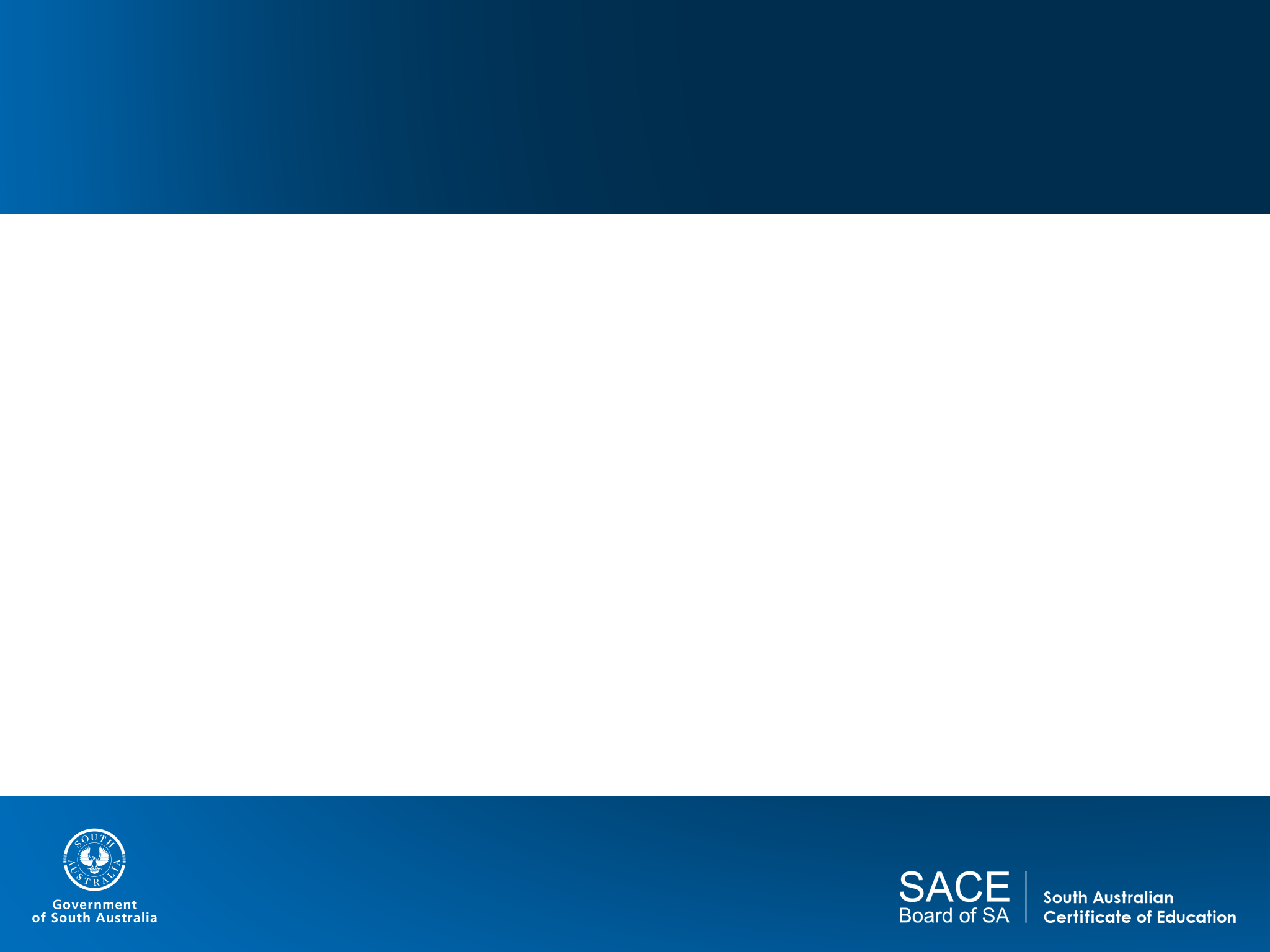 Intertextuality can be located in:
the text itself when explicit or implied reference is made to another text
the reader/viewer interacts with a text bringing their knowledge of previous texts and experiences with them
the task e.g. in a source analysis or close reading exercise that involves comparison and  requires the juxtaposition of multiple texts
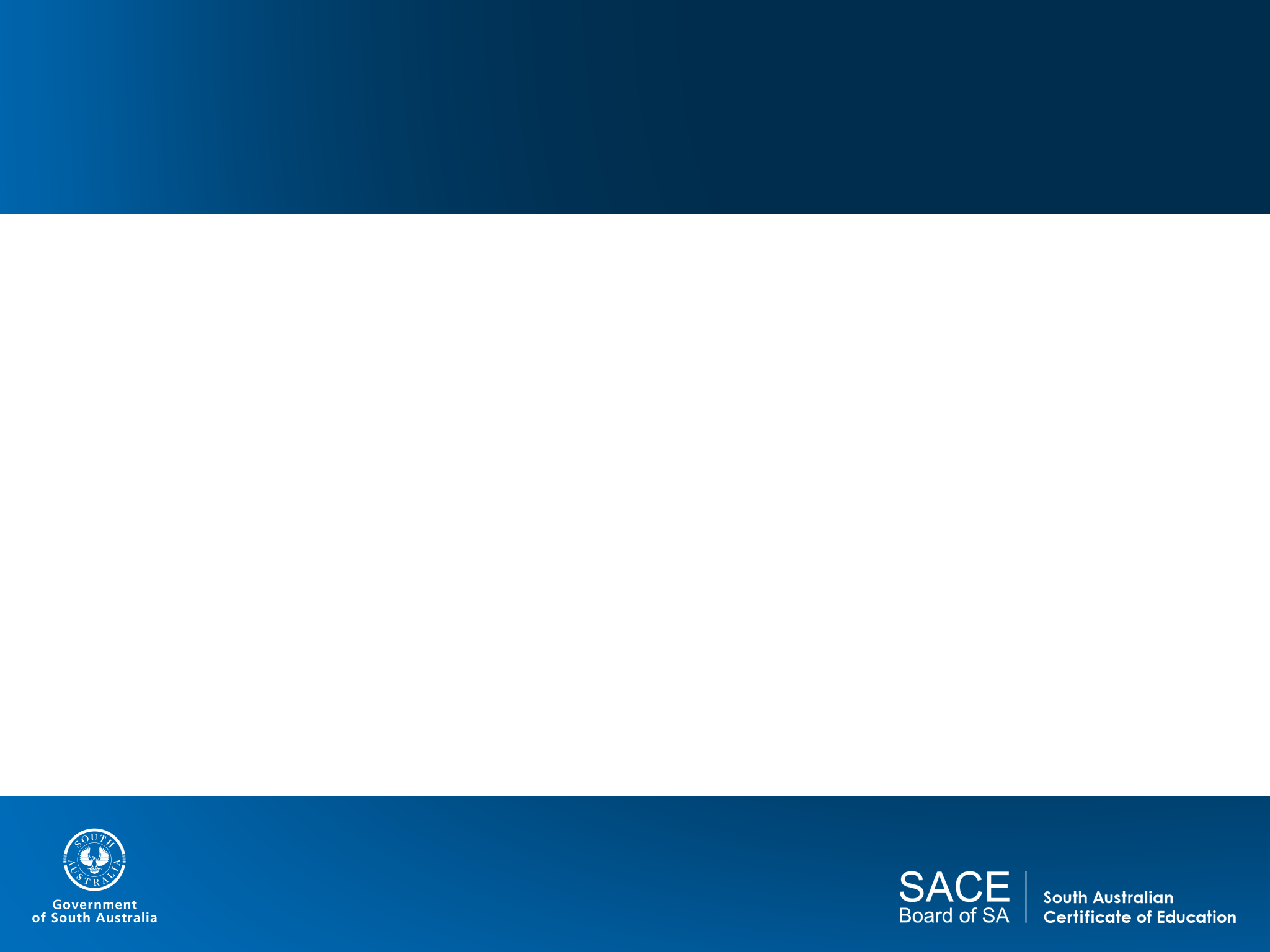 Essential English
Learning requirements – some wording changes to incorporate Australian Curriculum aims 
4 assessment design criteria
	communication
	comprehension (replaces knowledge and understanding)
	analysis 
	application
Assessment types – consistent with Australian Curriculum assessment types 
	responding to texts (at least one)
	creating texts (at least one).
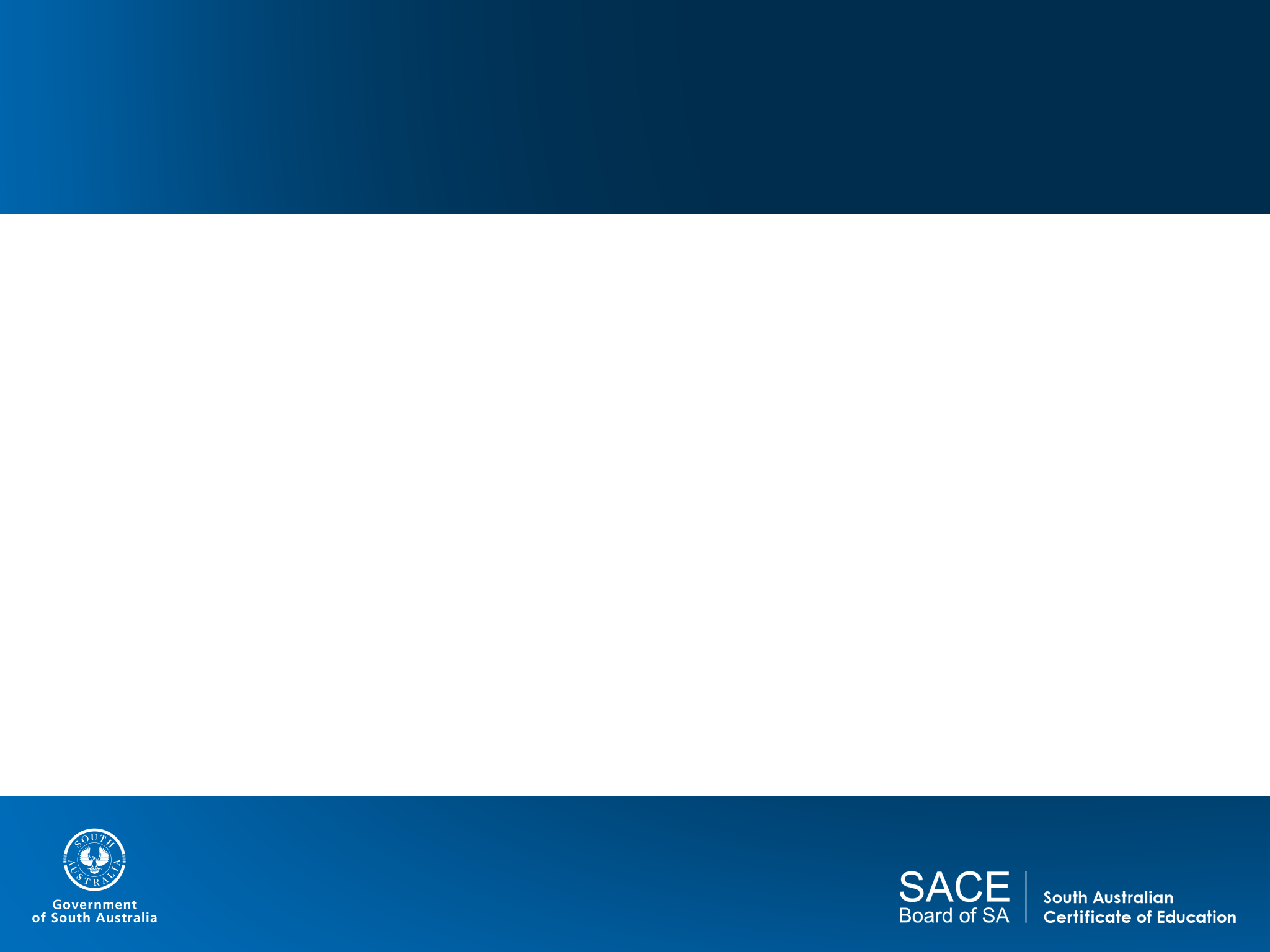 Essential EnglishPerformance Standards
The literacy standard has not changed.
C level has been mapped to be consistent with the previous Literacy for Work and Community Life descriptors
Some students may complete Stage 1 Essential English to fulfill the literacy while others intend to continue to Stage 2.
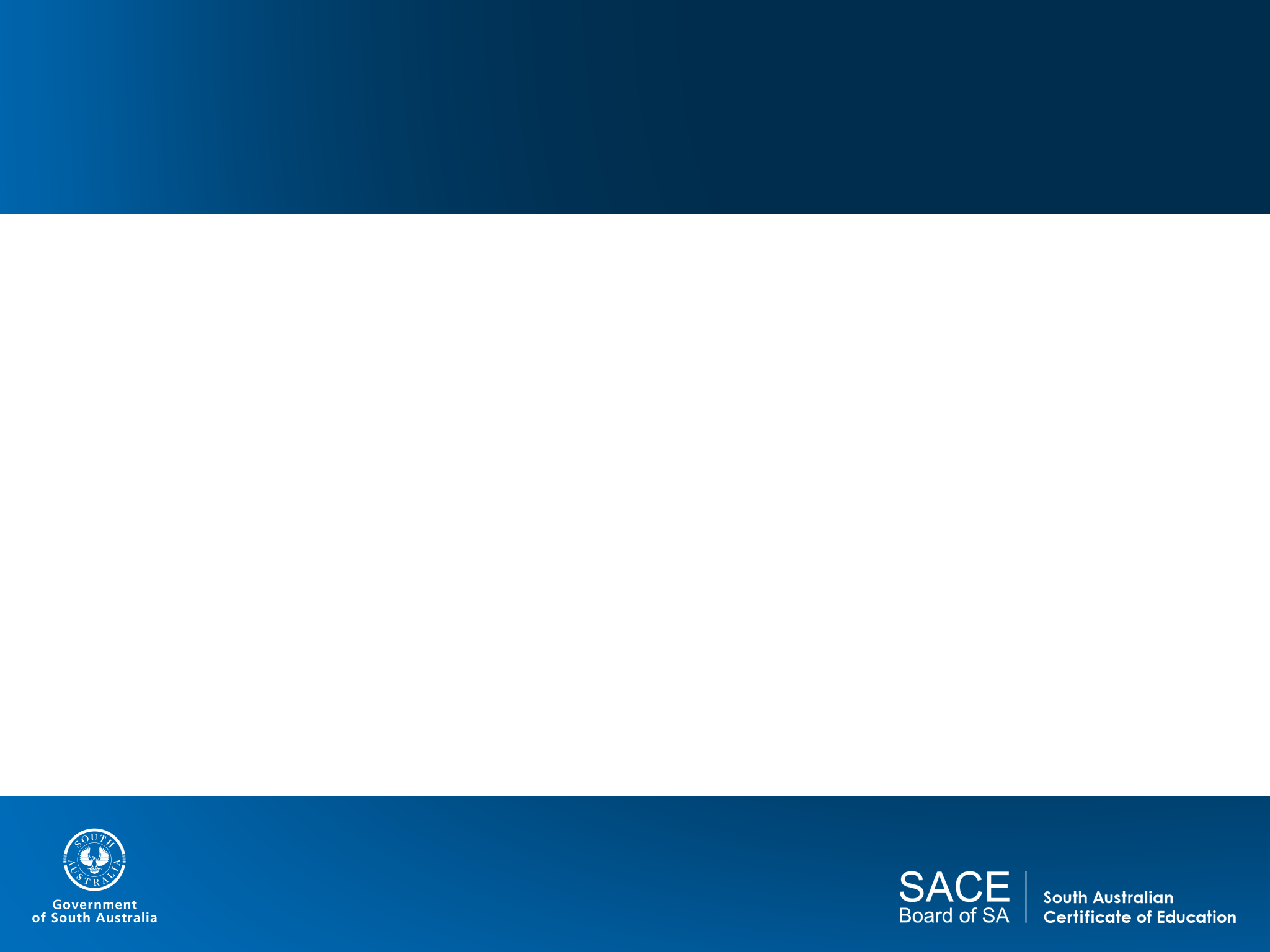 English as anAdditional Language
Learning requirements – some wording changes to incorporate Australian Curriculum aims 
Content – Australian Curriculum headings used 	
communication skills and strategies
comprehension skills and strategies
language and text analysis skills and strategies (new emphasis)
text creation skills and strategies
4 assessment design criteria
	communication
	comprehension (replaces knowledge and understanding)
	analysis 
	application.
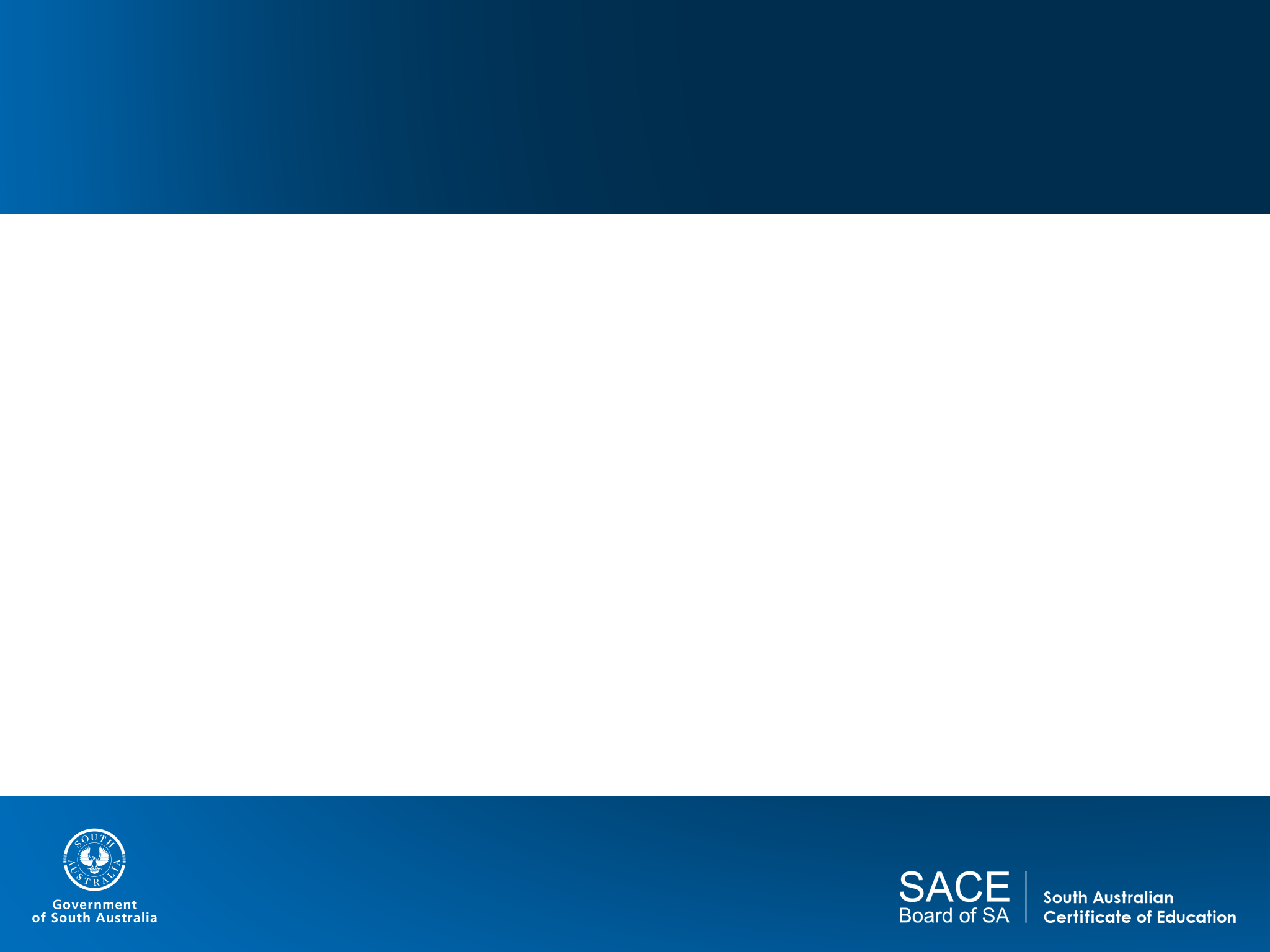 English as anAdditional Language
Assessment types 	
responding to texts (one in response to a literary text)
one written response
one oral response
interactive study – either a 
written report about an interview or 
discussion with the teacher or a small group of students
language study – oral or written.
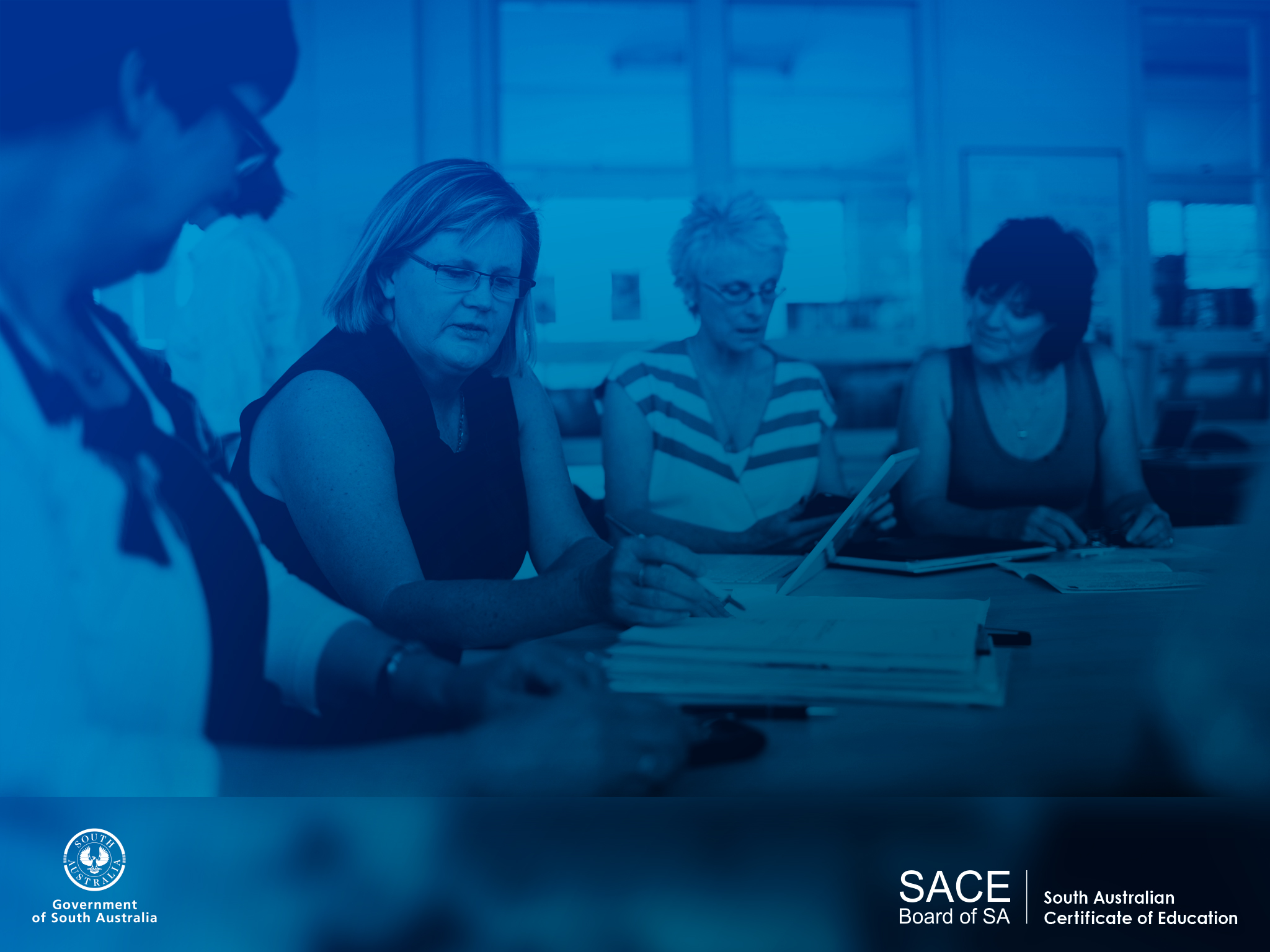 Stage 2 English
Major changes/trends that might influence Stage 1 planning
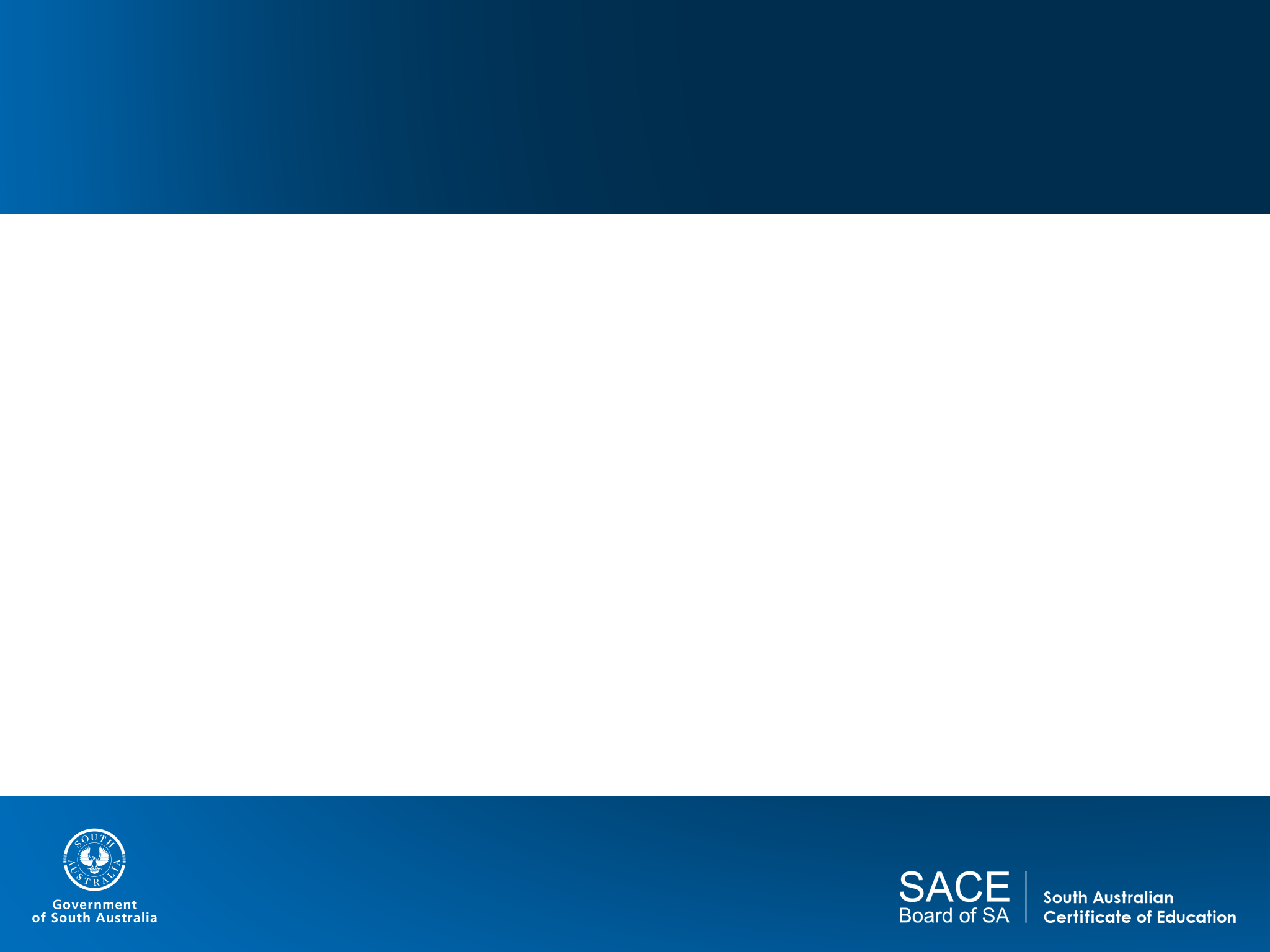 Stage 2 English
External assessment – Comparative Analysis of 2000 words (links to Stage 1 intertextual study)
School assessment 
3 responses to texts – wider range of text types to choose from including media
3 created texts and a writer’s statement.
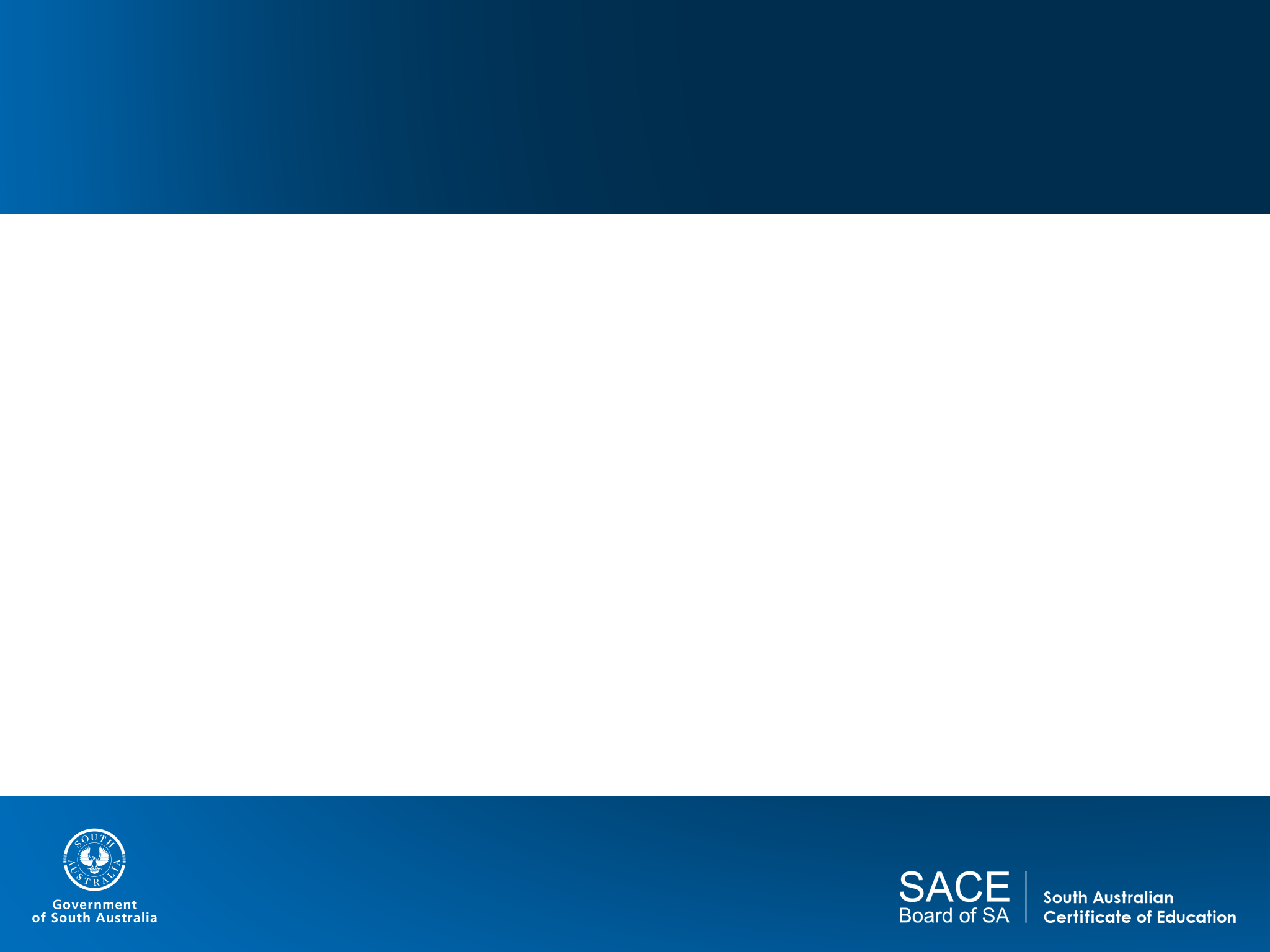 Stage 2 Essential English
Cohort likely to include some students who completed EAL at Stage 1
External assessment – Language Report 
1500 words or equivalent in multimodal form
School assessment 
3 responses to texts 
3 created texts – one of which must be an advocacy text.
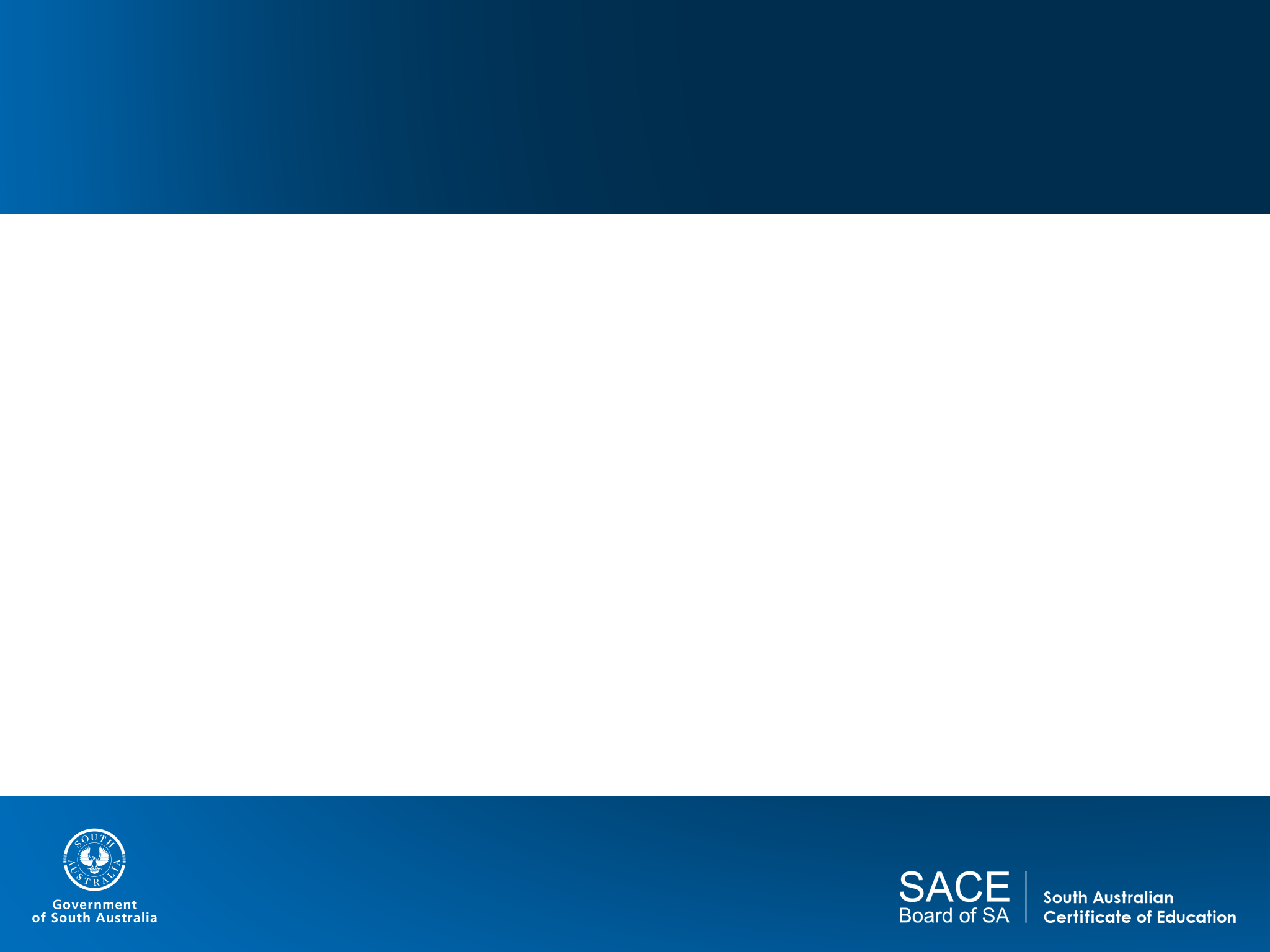 Stage 2 English Literary Studies
External assessment – 2 parts
Comparative text study – 1500 words completed during year
Critical reading – 90 minute exam set by SACE Board
School assessment 
5 responses to texts – one of which must be a critical perspectives task
2 created texts – one of which is a transformative task.
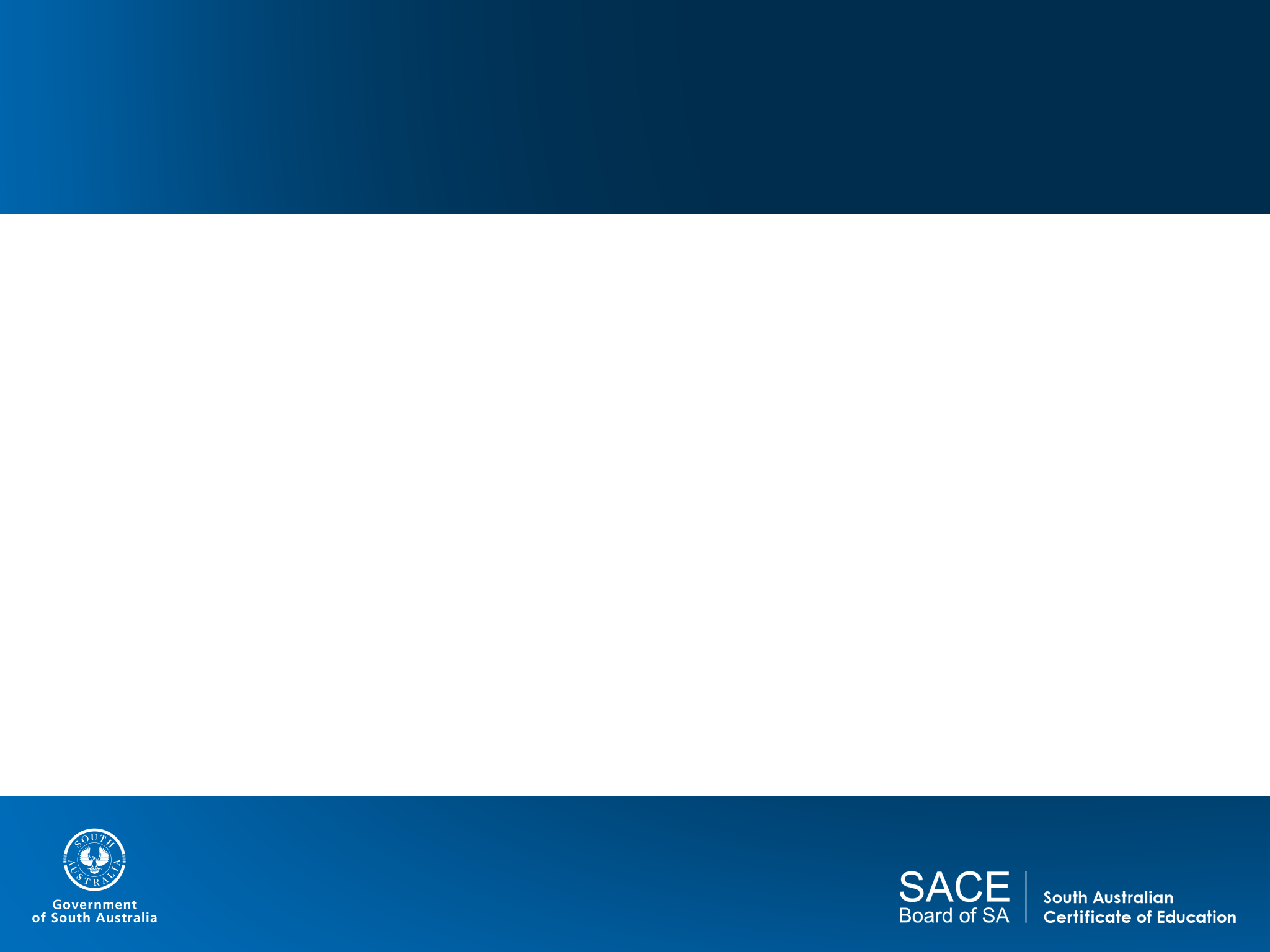 Stage 2 English as anAdditional Language
External assessment – 2 ½ hour examination
Part A comprehending multimodal texts and
Part B written paper
School assessment 
Academic literacy study (similar to current Investigation but with more flexibility)
4 responses to texts – one must be a response to a literary text.
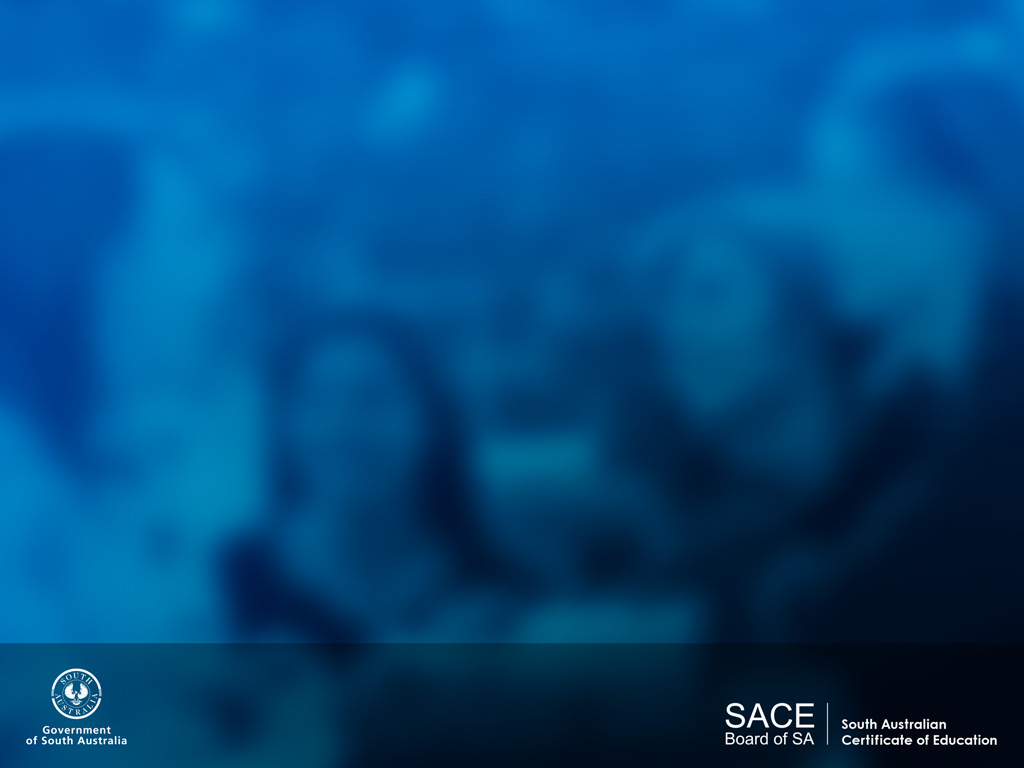 Group Discussion Questions
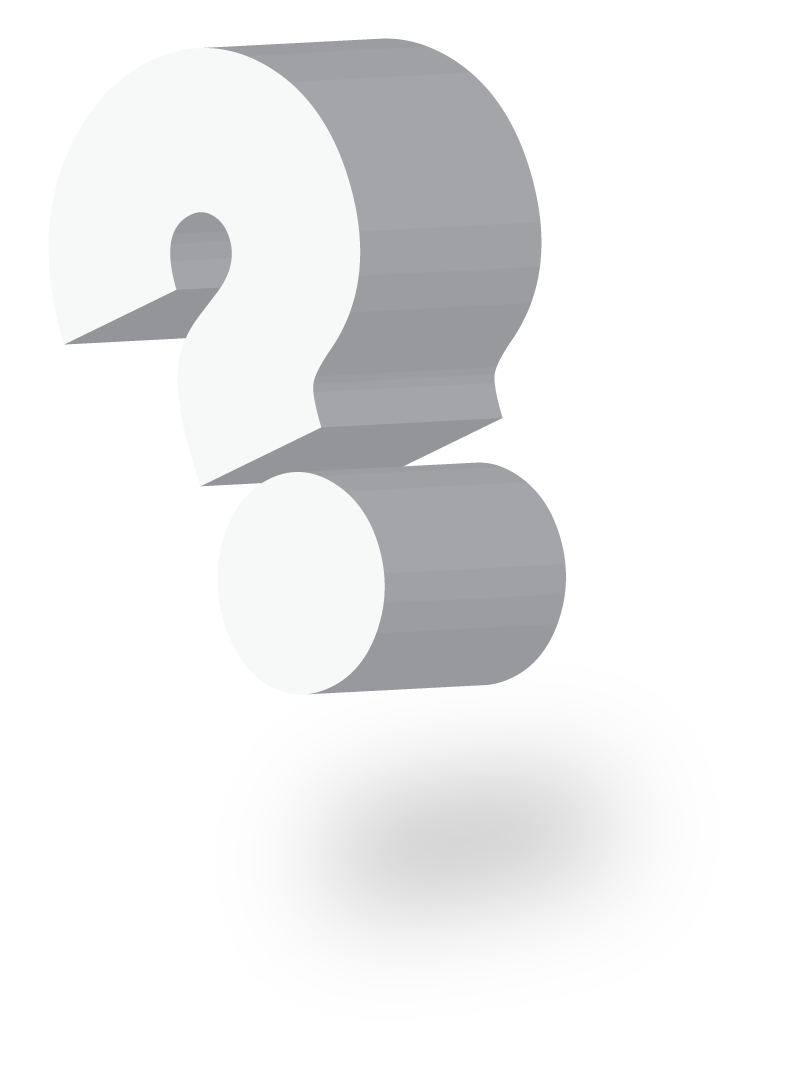 What ‘big’ questions do you have?
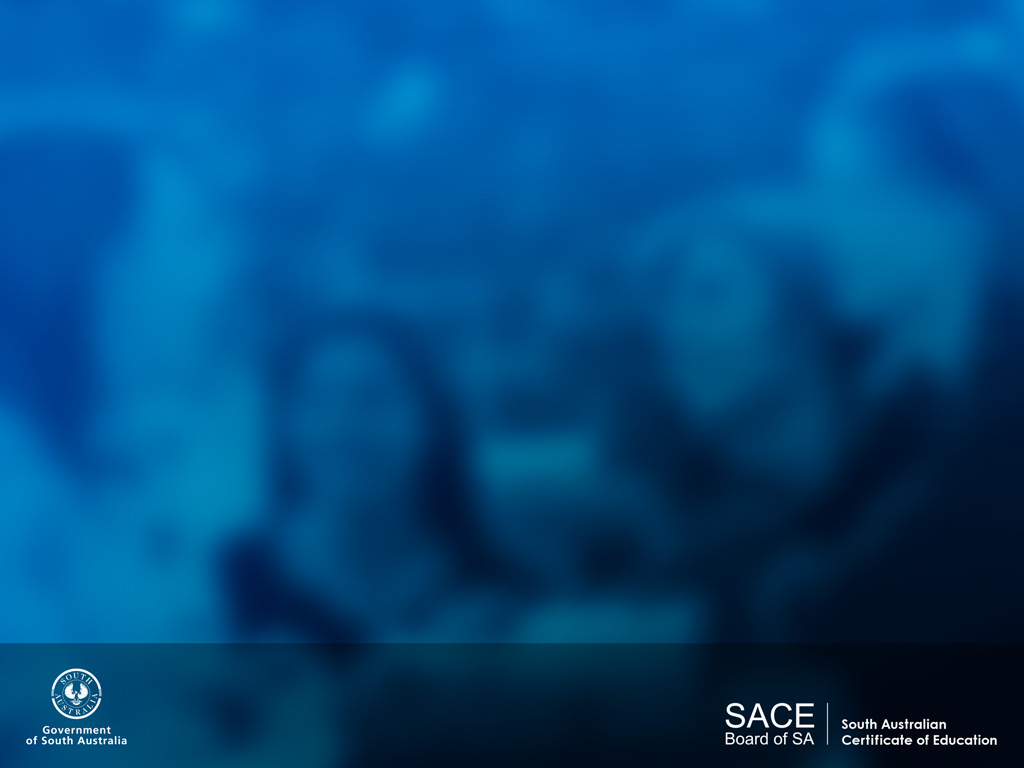 What opportunities do you see for renewing your teaching programs?
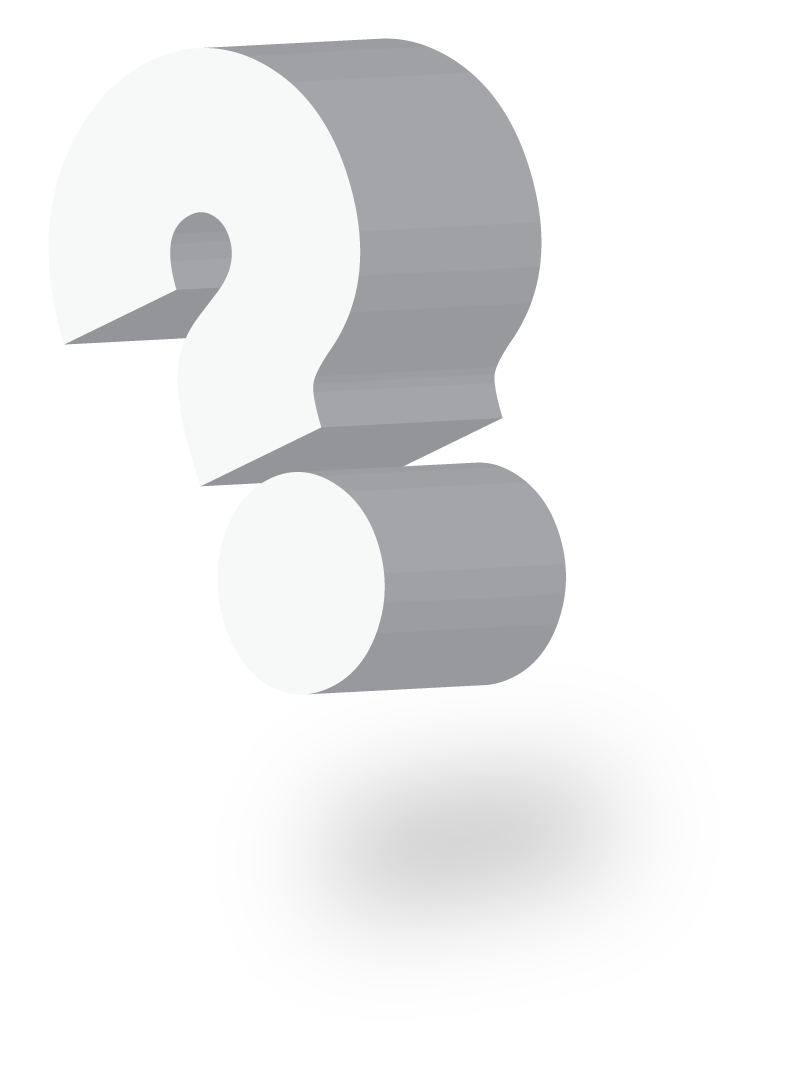 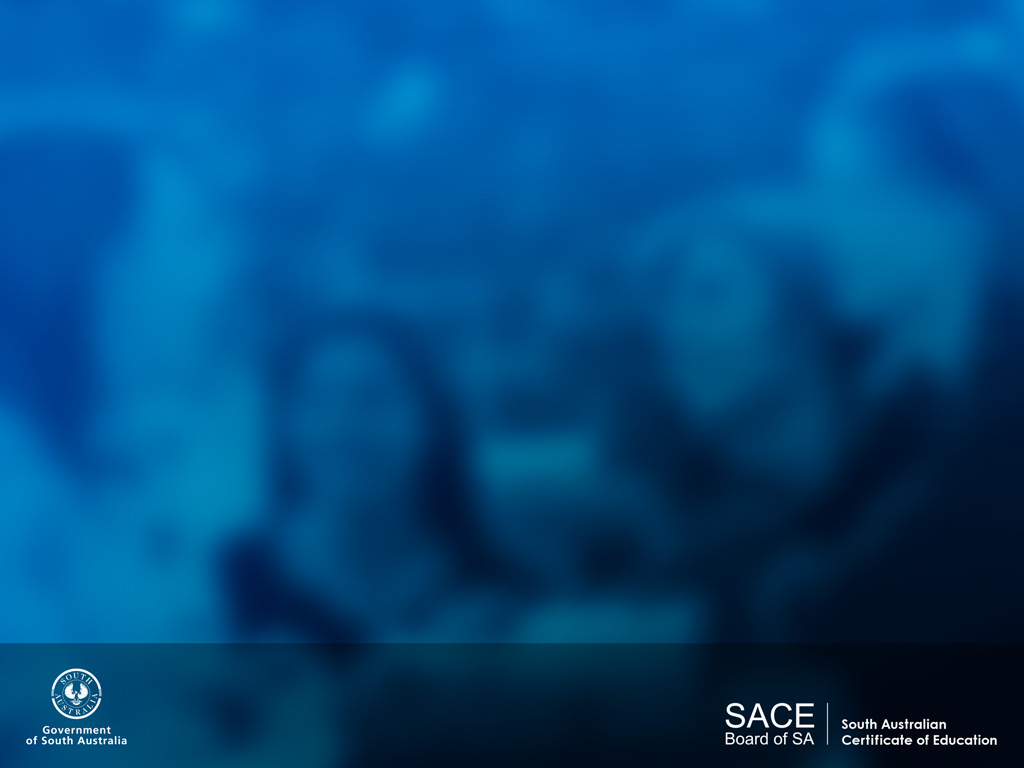 What is challenging about these subjects? How might these challenges be addressed?
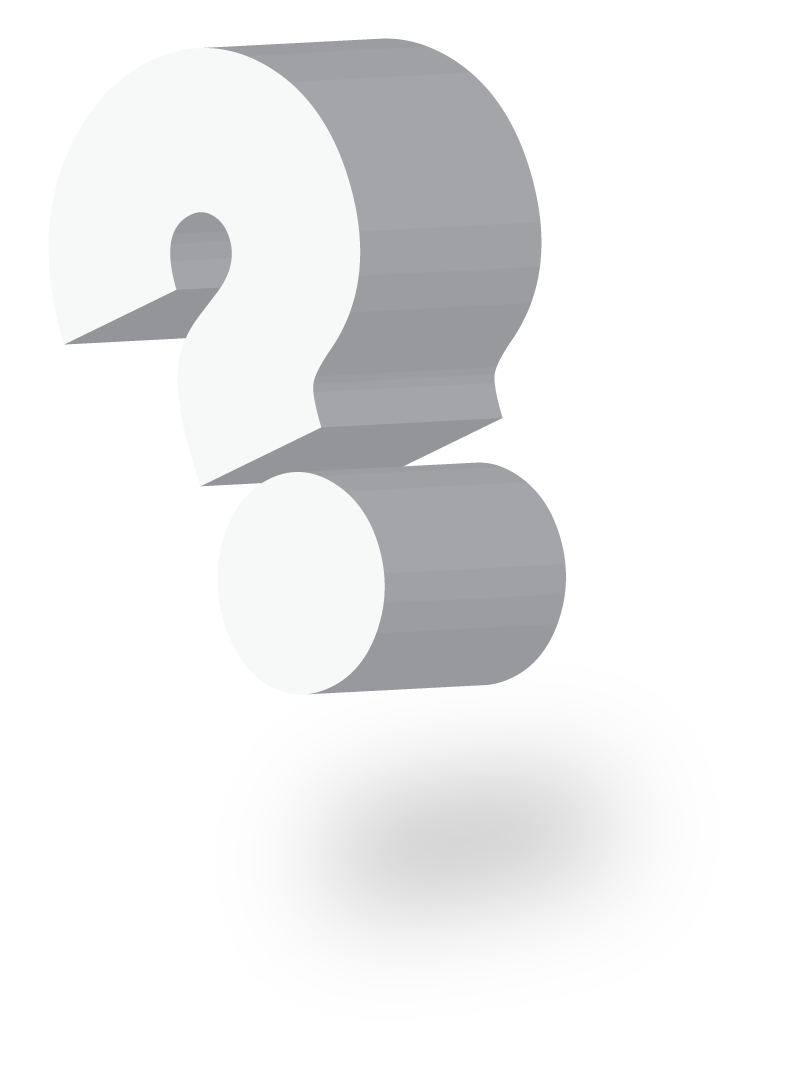 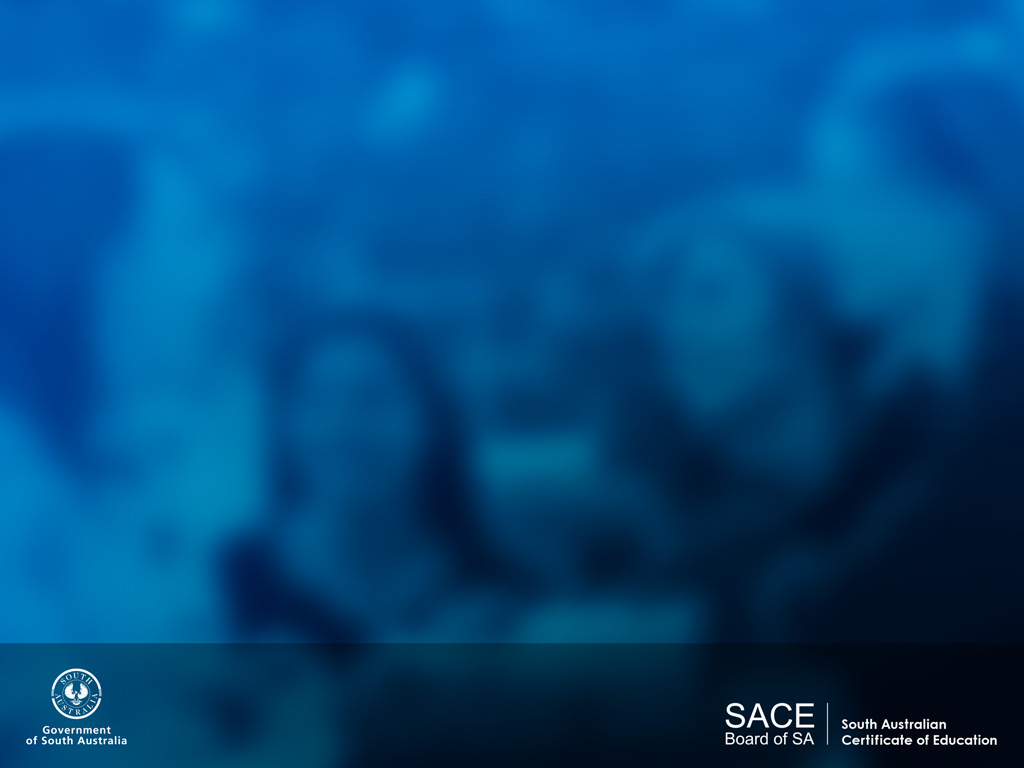 Are you intending to adapt current tasks, or write new ones? How?
Share your ideas.
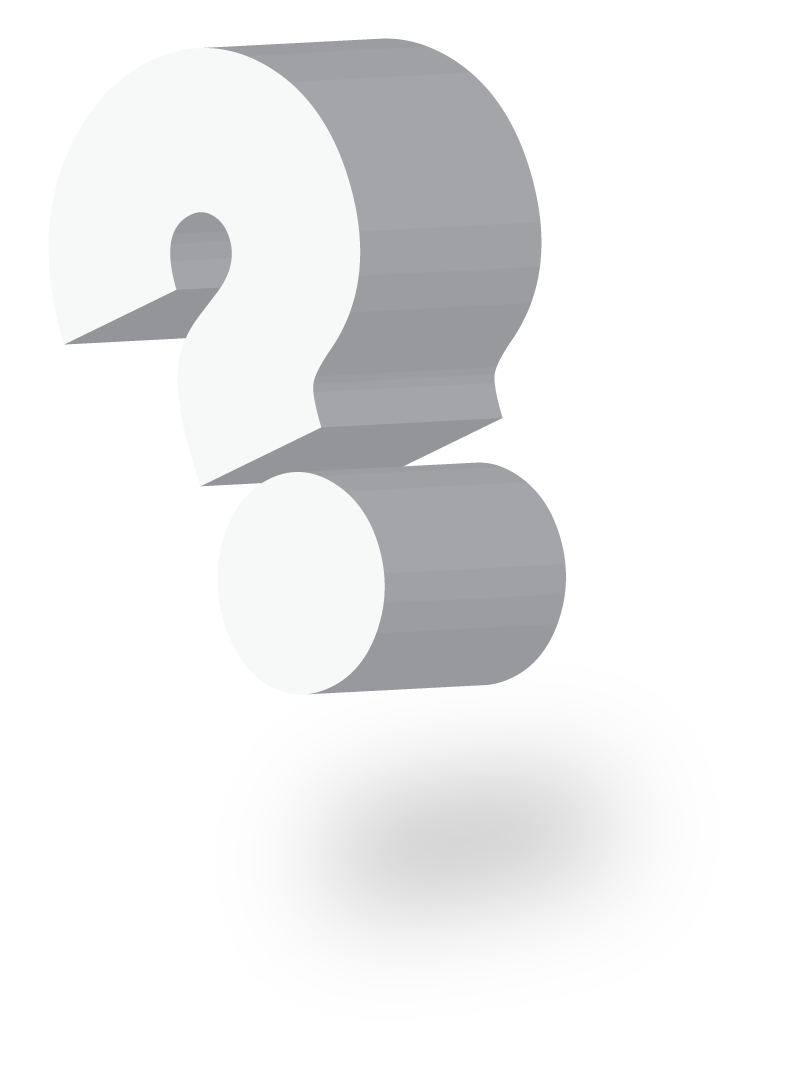 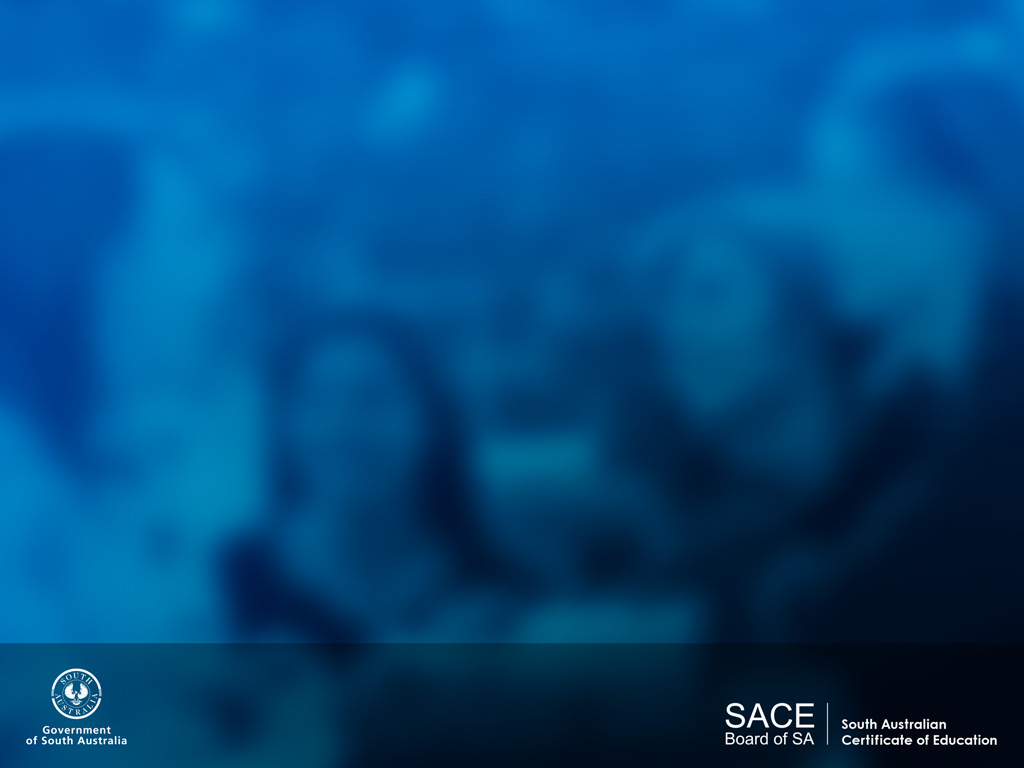 How might teaching a cohort with a pathway to a specific Stage 2 subject impact on what you teach at Stage 1? 
Stage 1 English class intending to go onto Stage 2 English Literary Studies 
Stage 1 EAL class intending to enrol in Essential English at Stage 2.
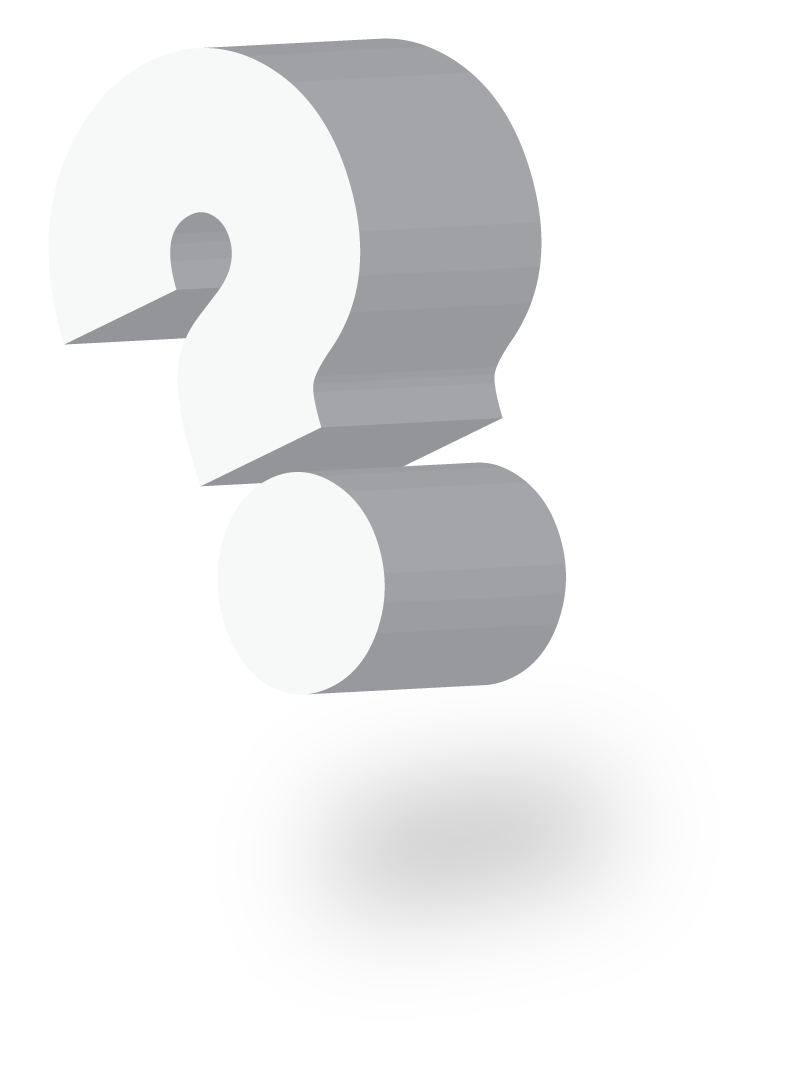 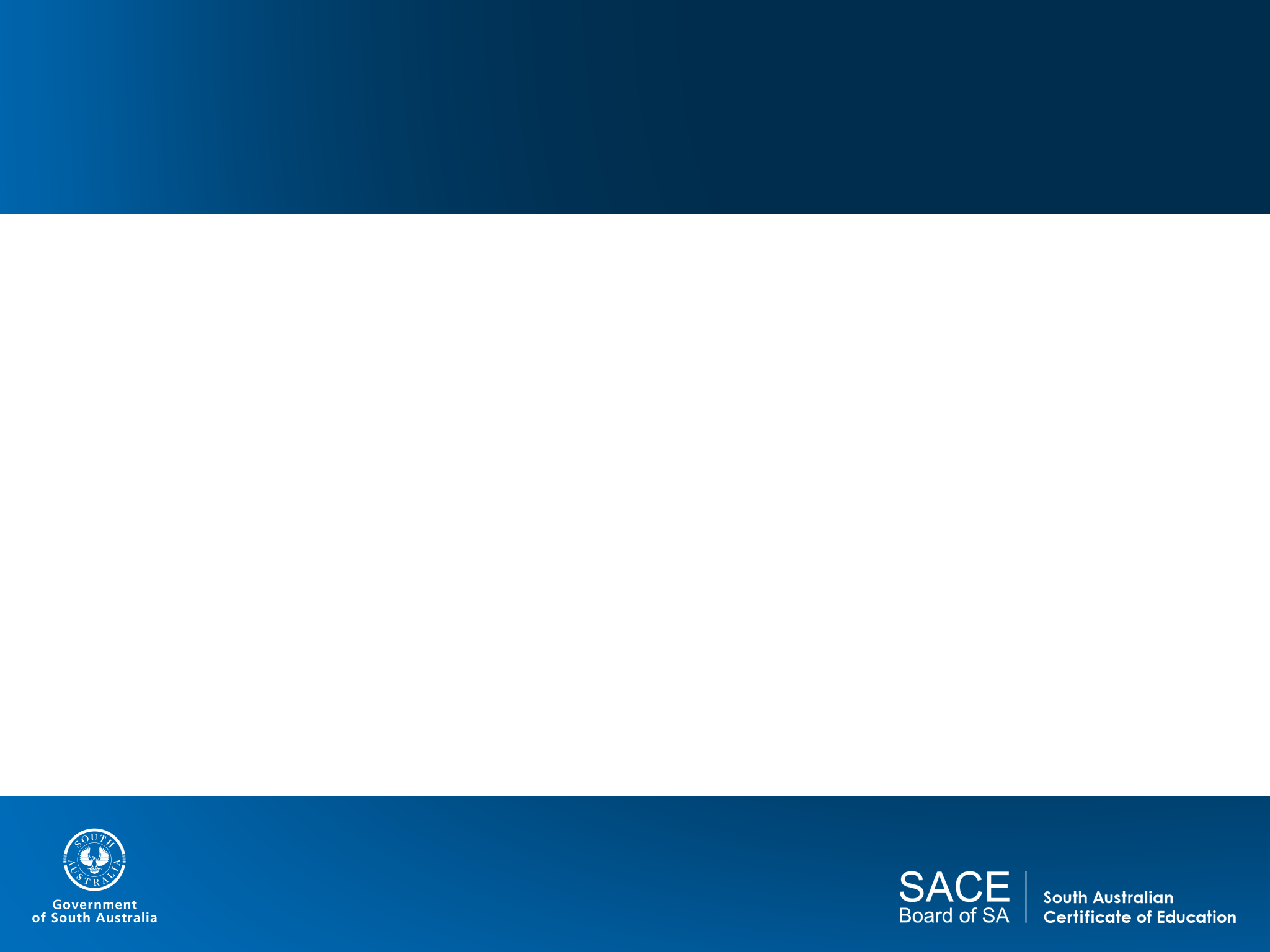 4 Phases of Quality Assurance
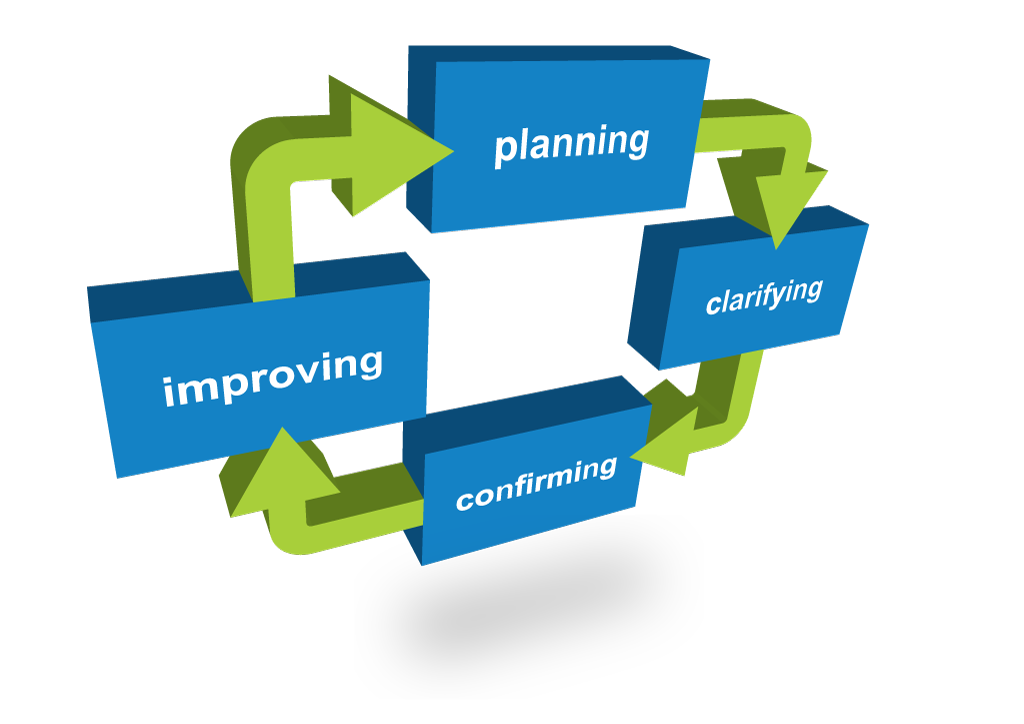 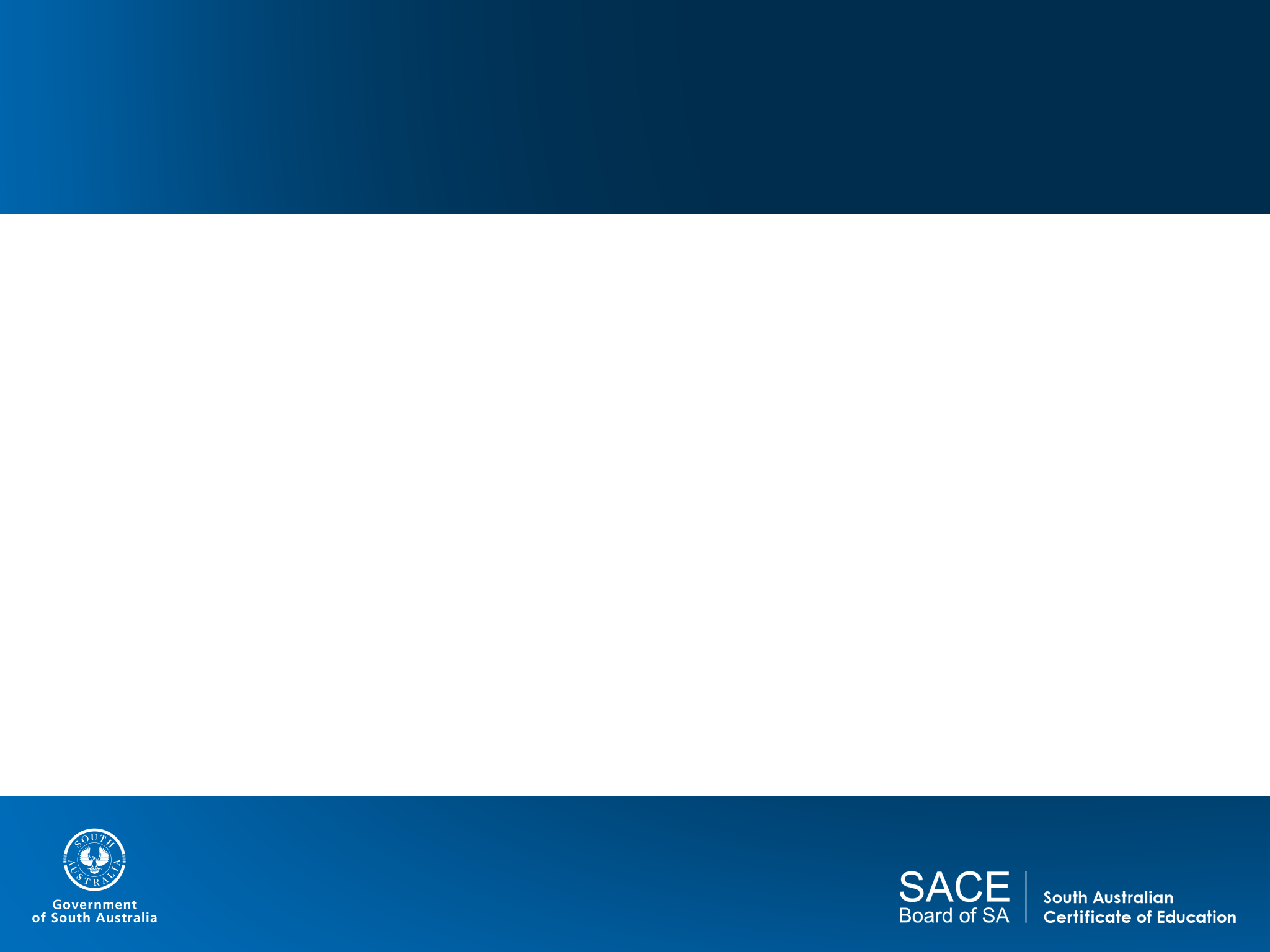 Learning and Assessment Plans
Learning and Assessment Plans simplified
A cover sheet and the assessment overview page
Some preapproved options available from website
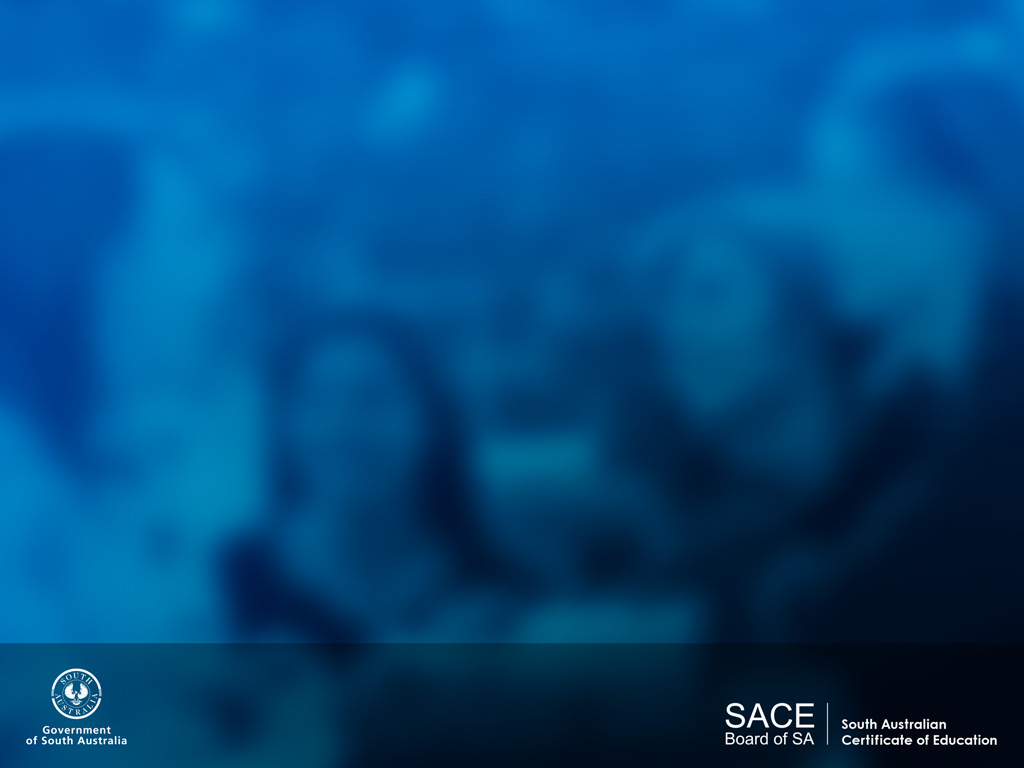 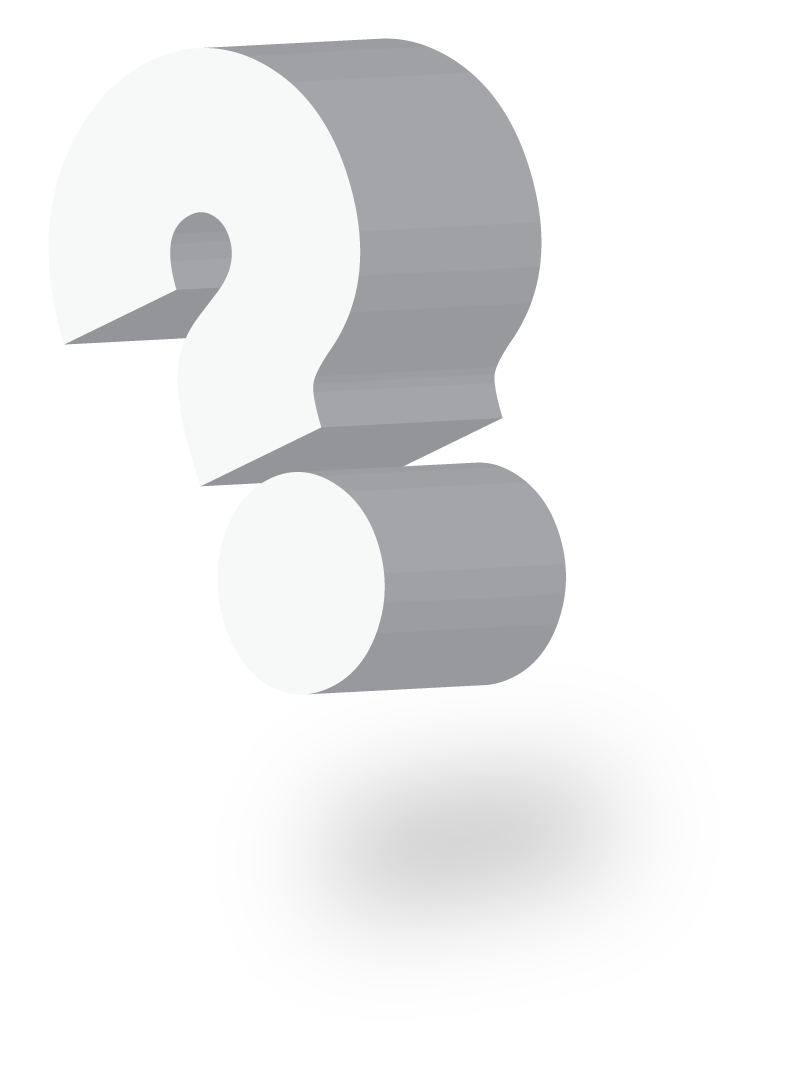 Could you use apre-approved plan?
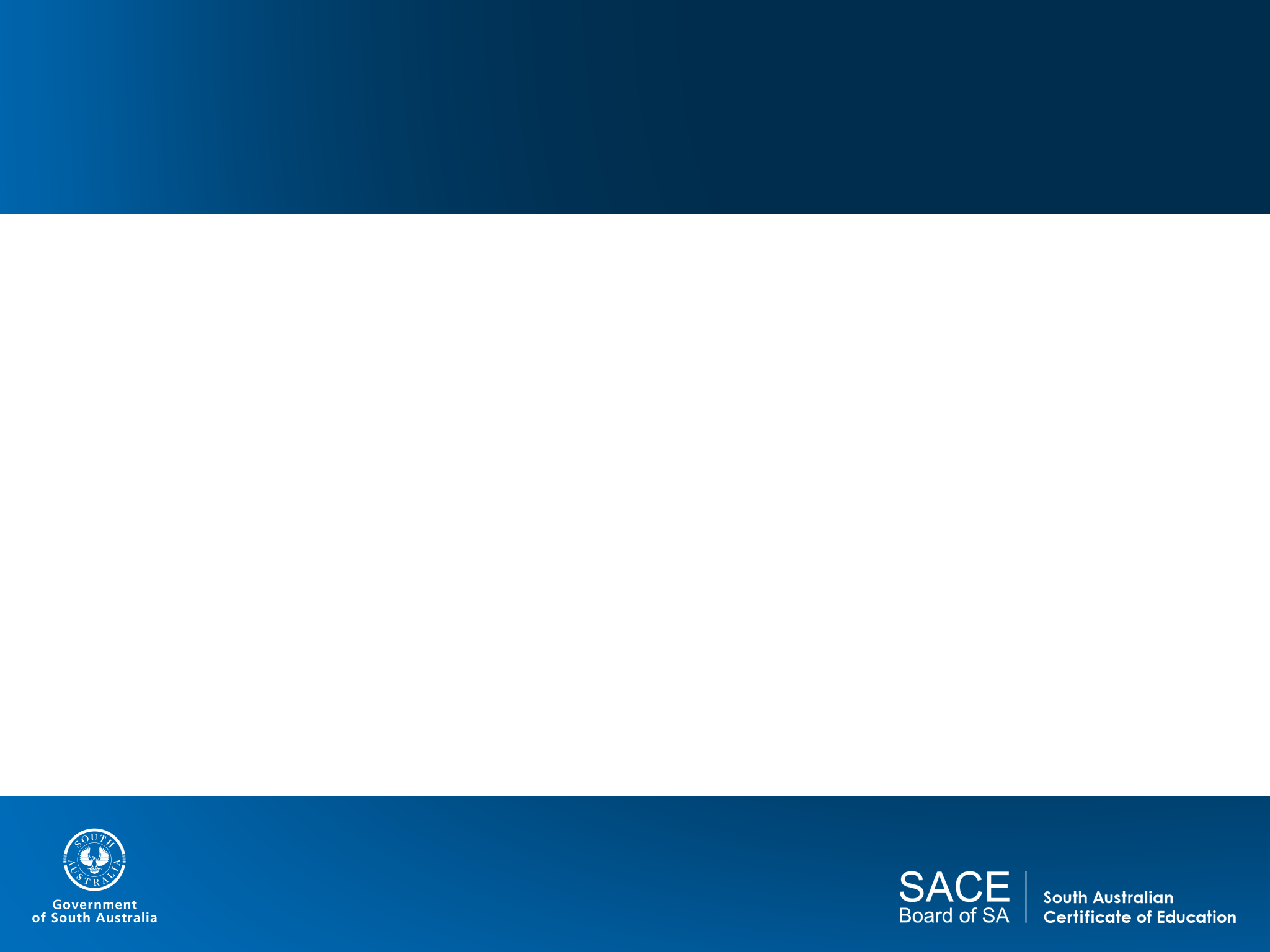 Moderation
3 year cycle
Opt in provision
Benchmark samples will be available in Term 1
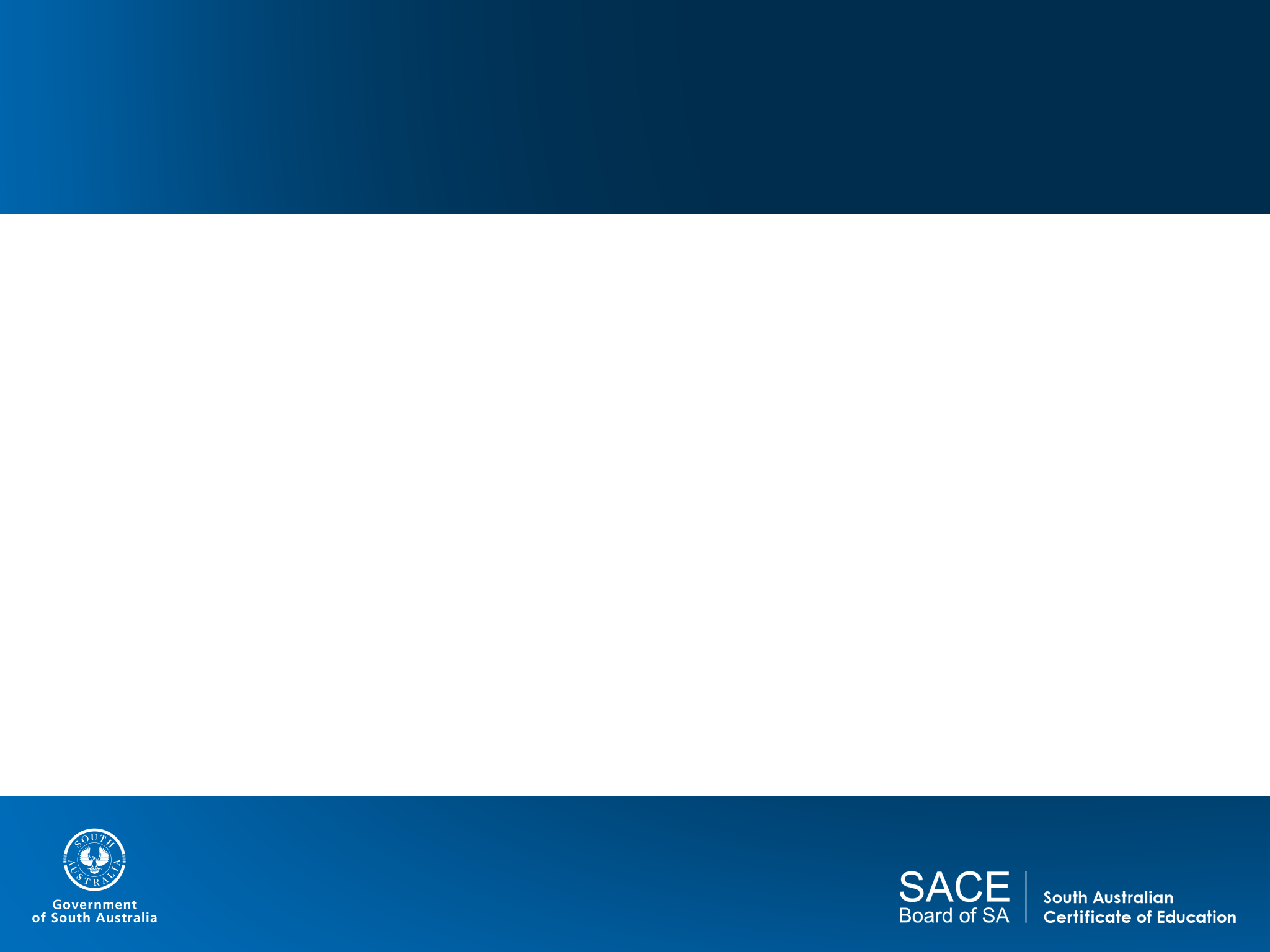 Transition ArrangementsStage 1
Pending – students who have not yet reached C standard
Resulted against 2015 subject outline in 2016, identified as 2015 results on ROA
OR
Transfer to 2016 subject, resulted against 2016 subject outline